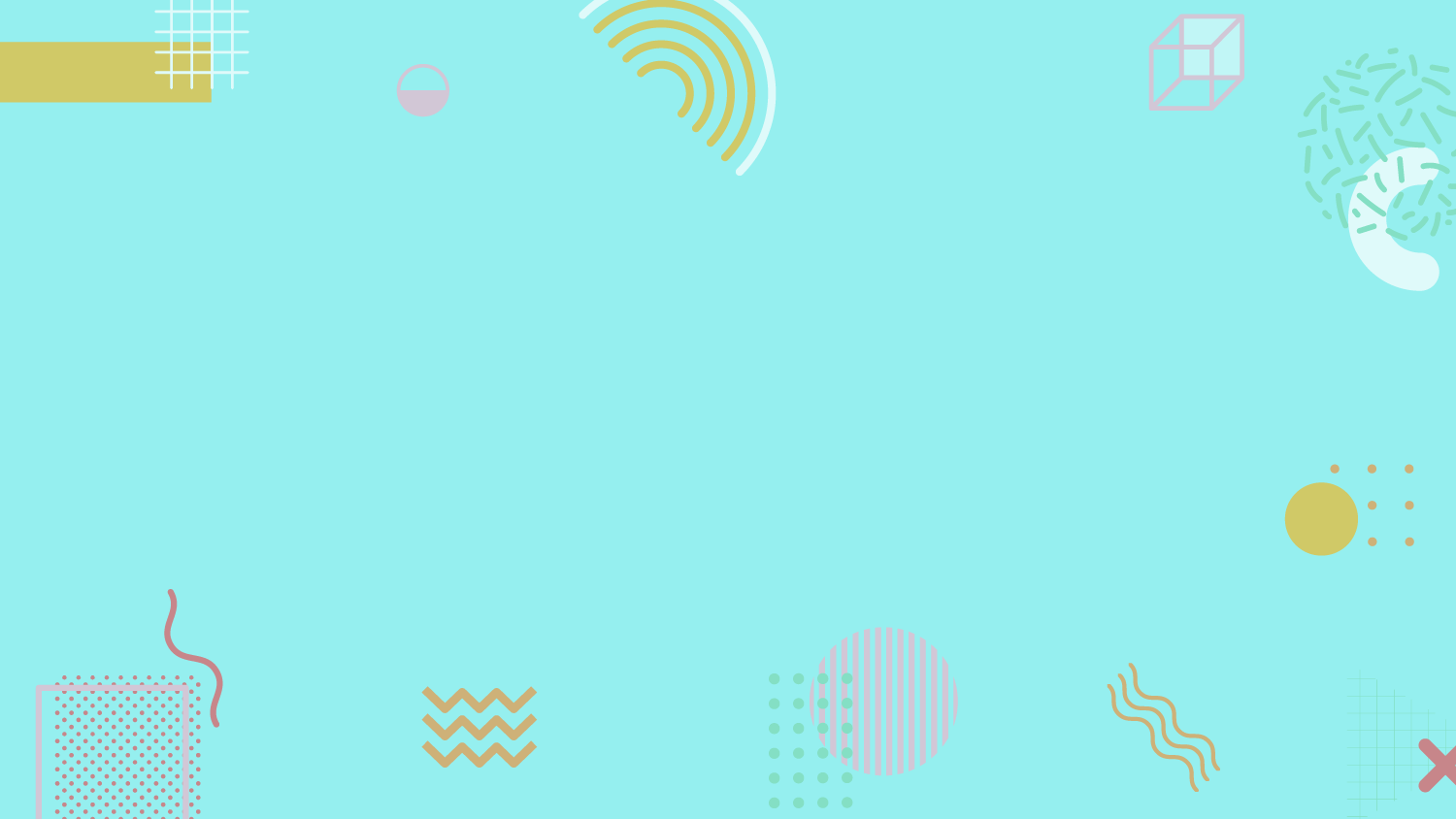 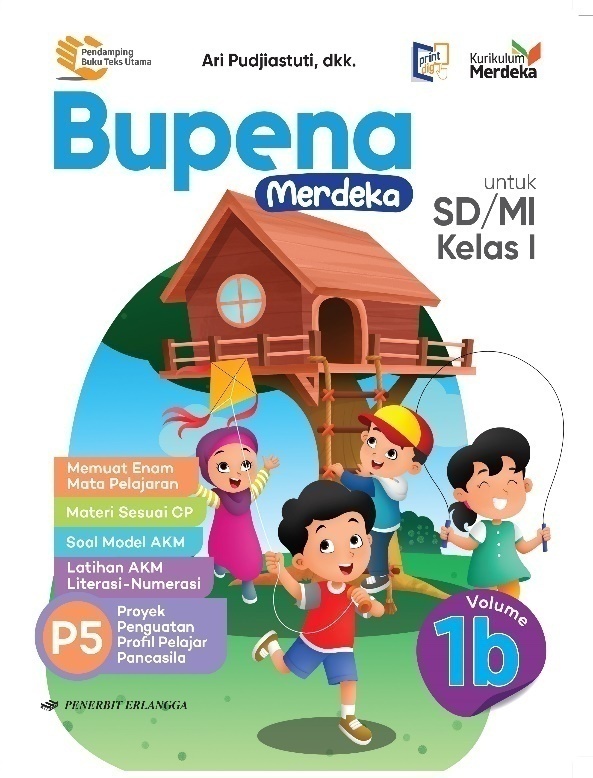 MEDIA MENGAJAR
BUPENA
UNTUK SD/MI KELAS 1
PENDIDIKAN JASMANI, OLAHRAGA, DAN KESEHATAN (PJOK)
[Speaker Notes: Warna tulisan BUPENA disesuaikan dgn jenjang kelas]
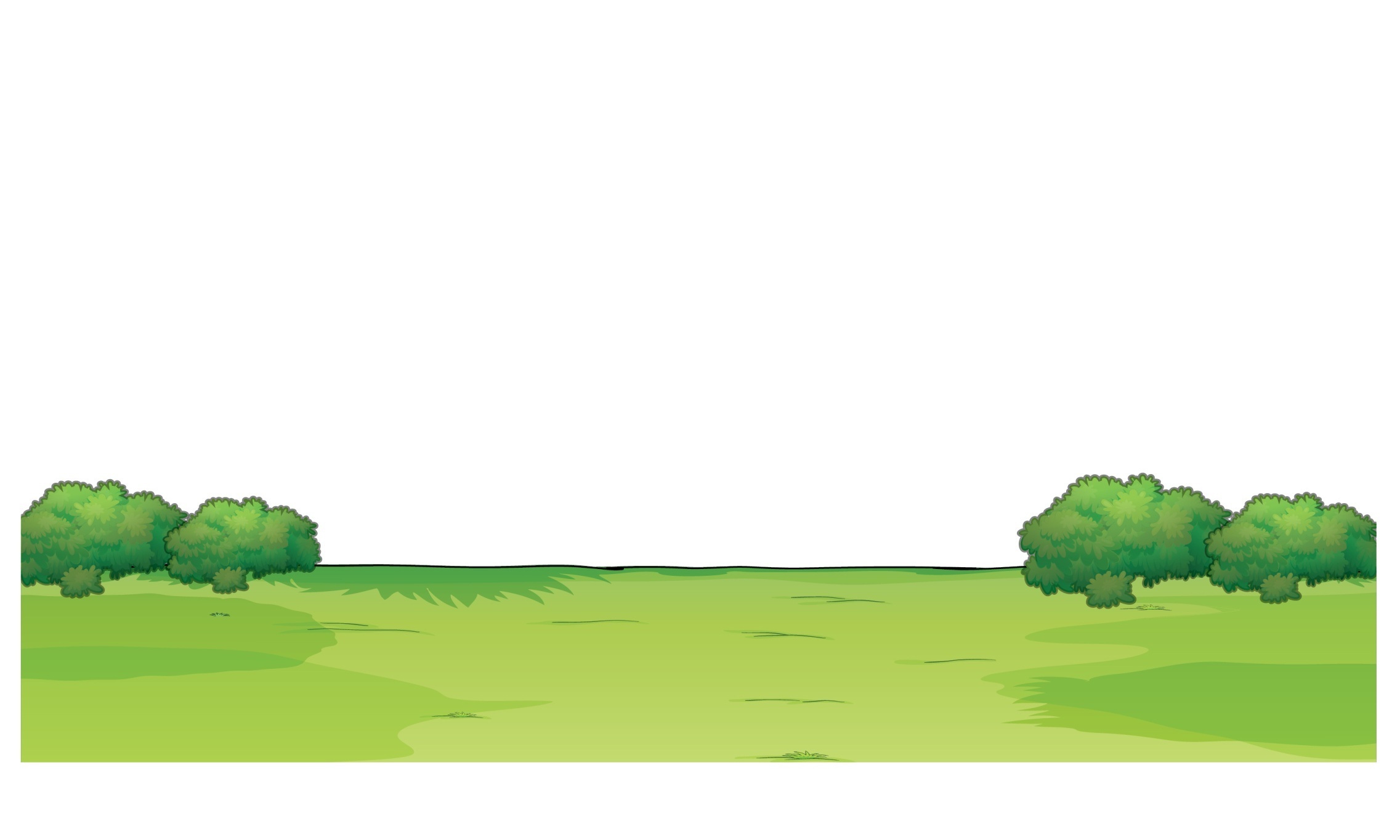 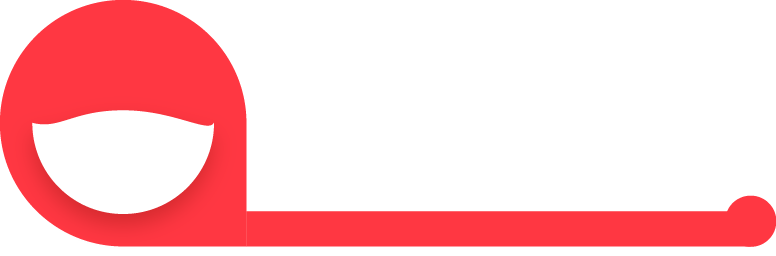 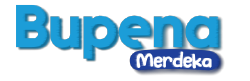 BAB
Gerak Dasar Manipulatif
3
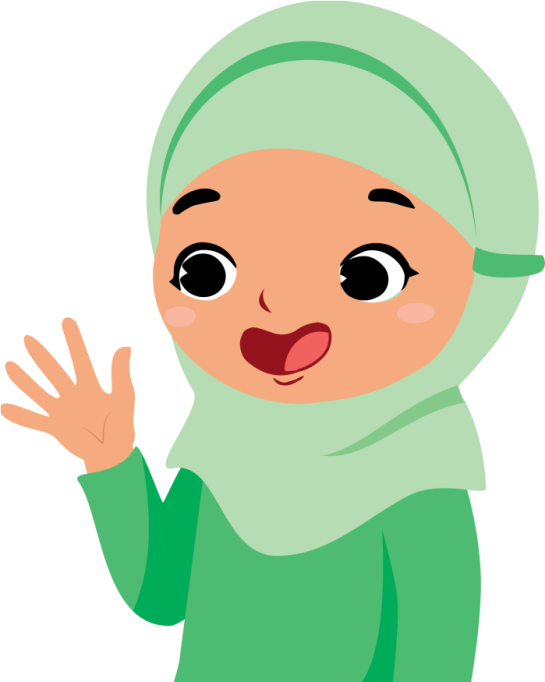 Gerak dasar manipulatif menggunakan alat atau benda.
Misalnya, lempar tangkap bola menggunakan bola.
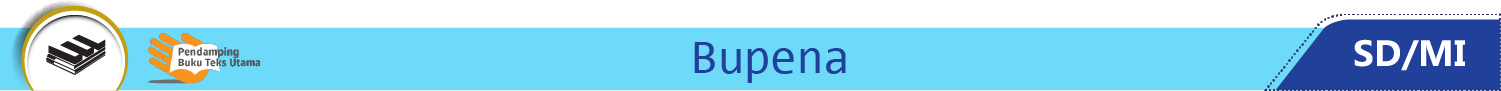 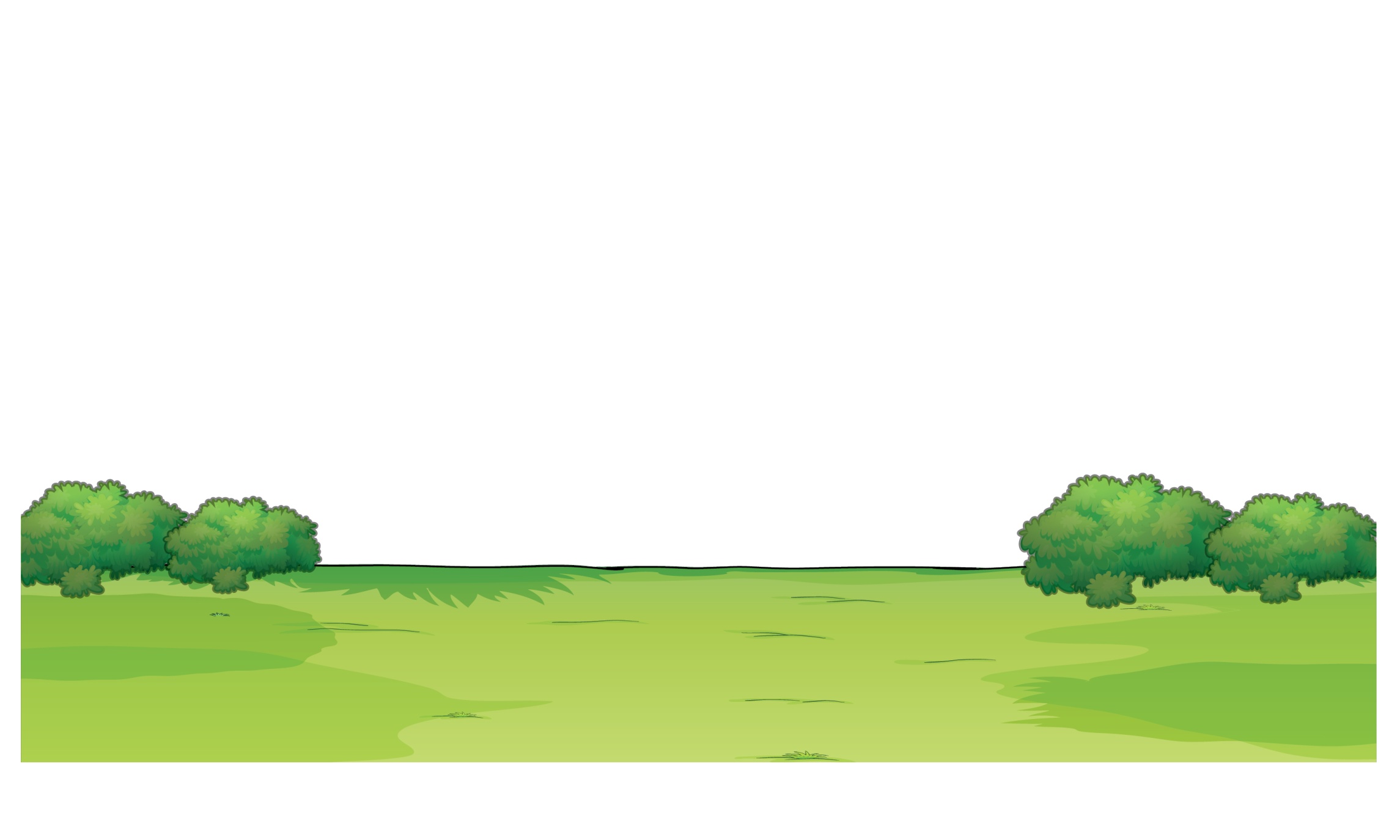 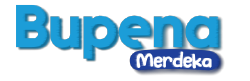 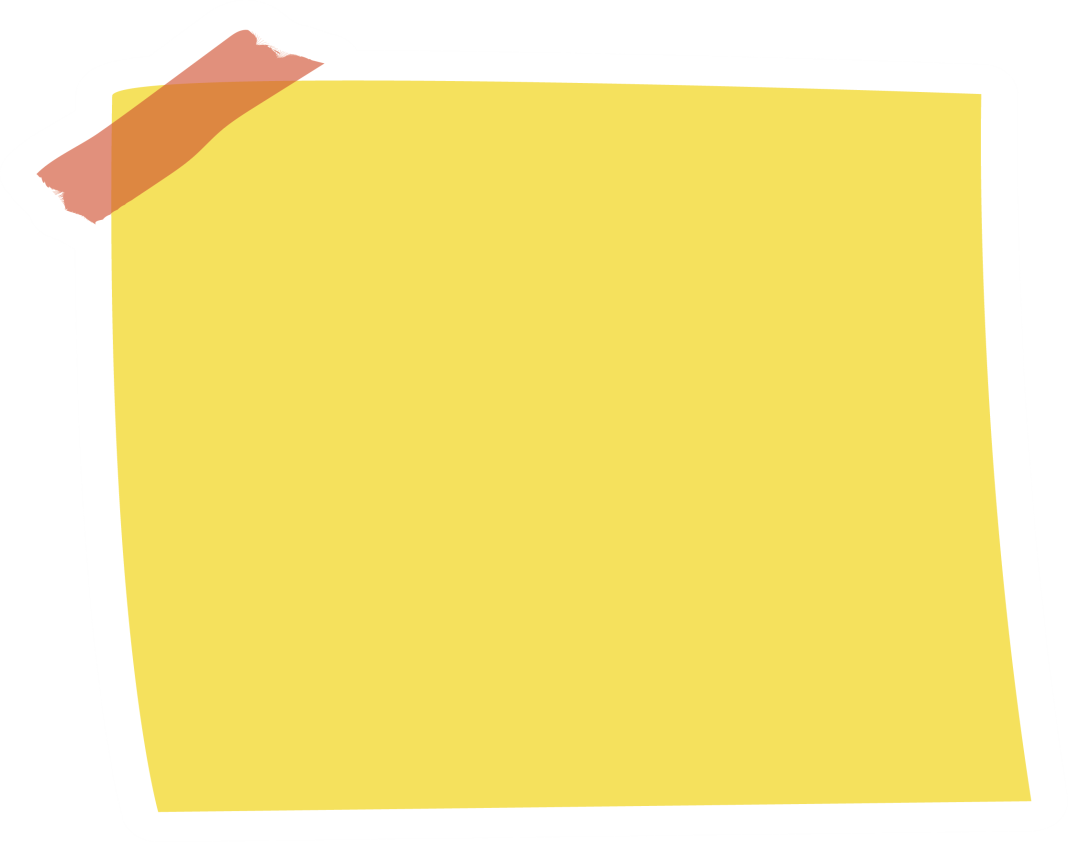 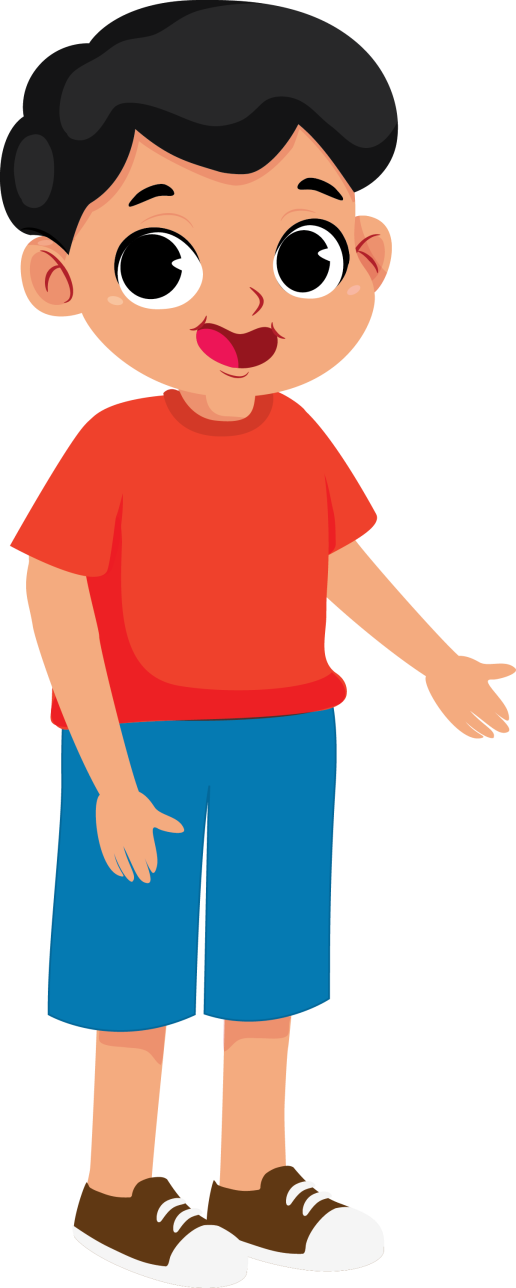 Gerakan dasar dalam permainan lempar tangkap bola, yaitu
gerak melempar bola, menangkap bola, dan memukul bola.
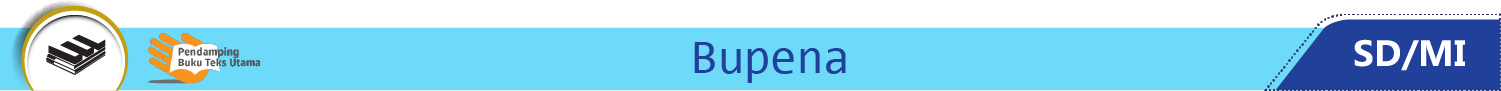 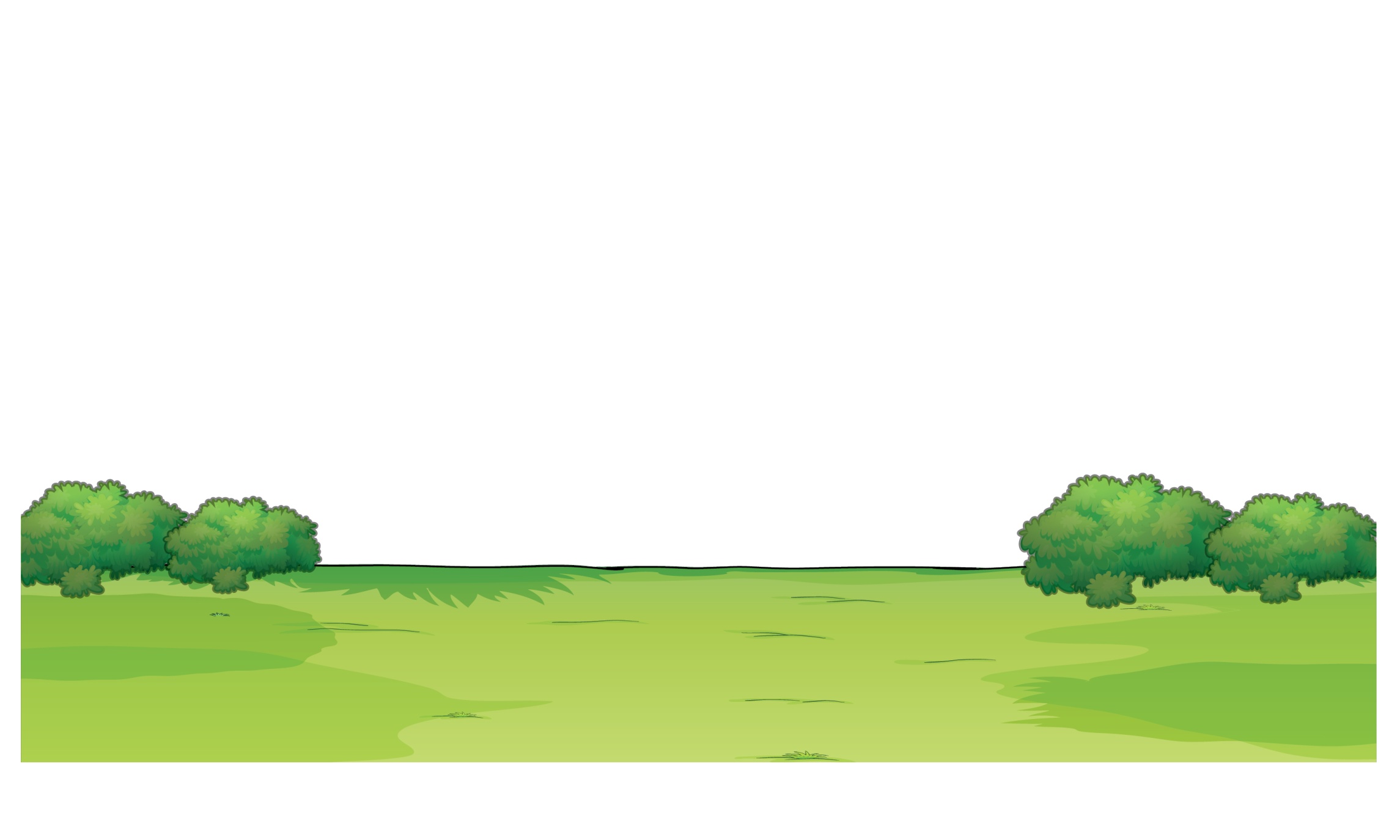 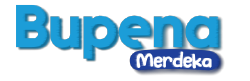 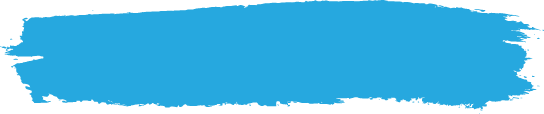 A. Gerak Dasar Melempar Bola
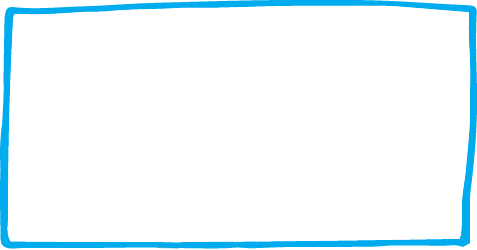 Melempar adalah gerakan melontarkan benda ke arah tertentu.
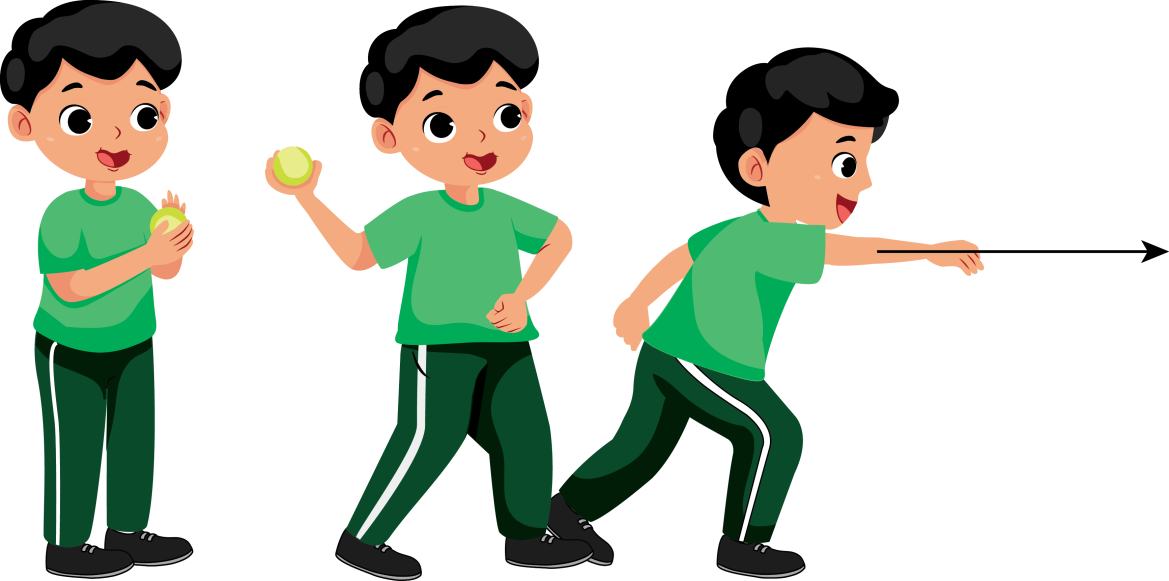 Melempar bola harus tepat sasaran.
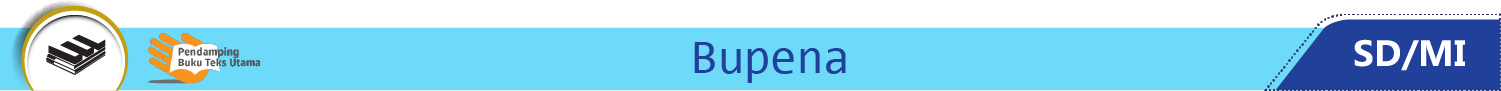 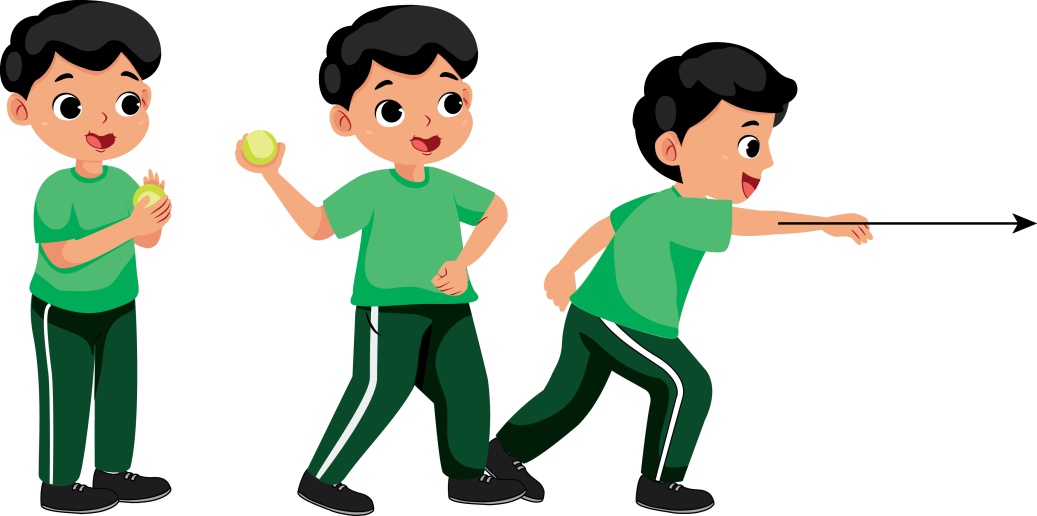 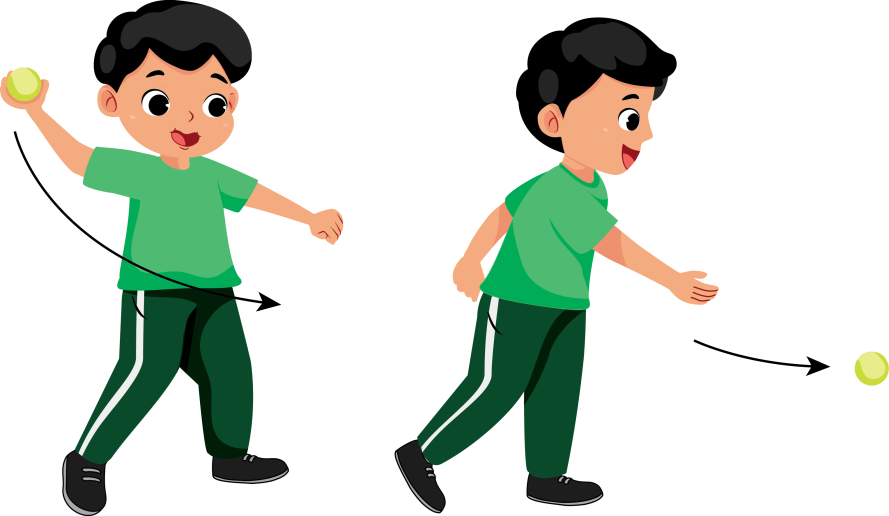 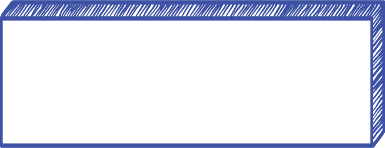 Berikut cara melempar bola.
Melempar bola 
ke bawah
Melempar bola lurus
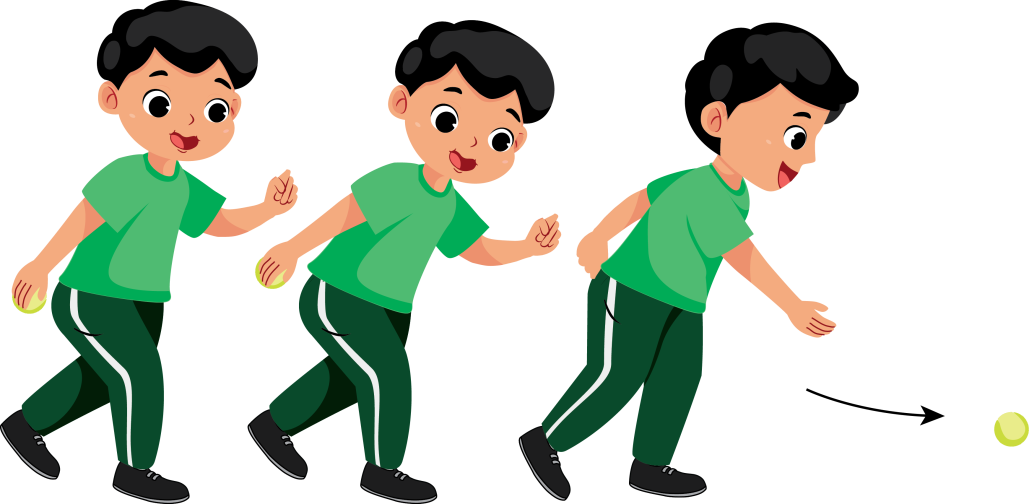 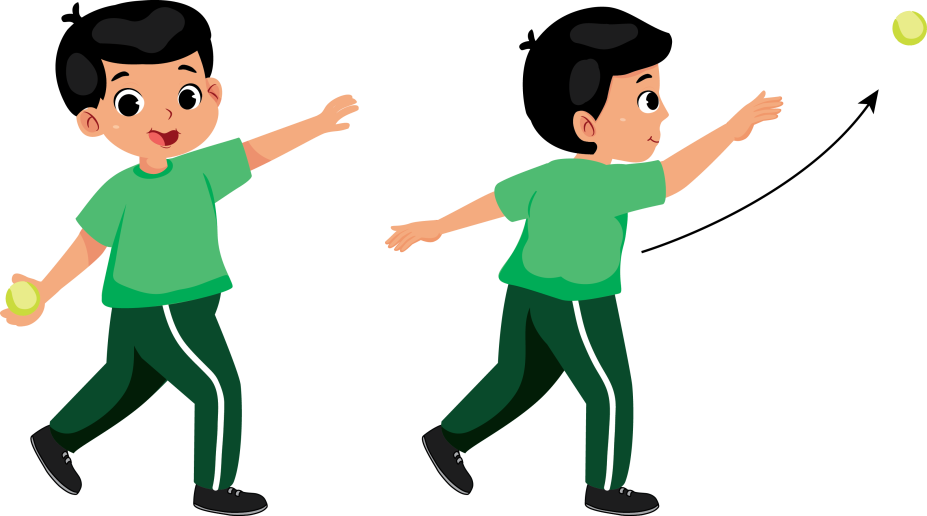 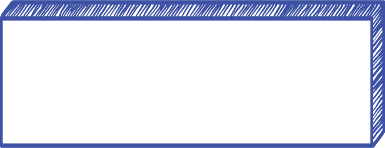 Berikut cara melempar bola.
Melempar bola melambung
Melempar bola menggelinding
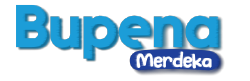 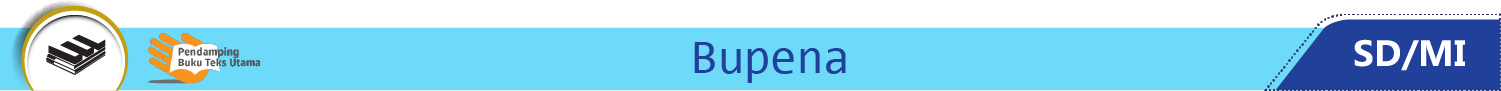 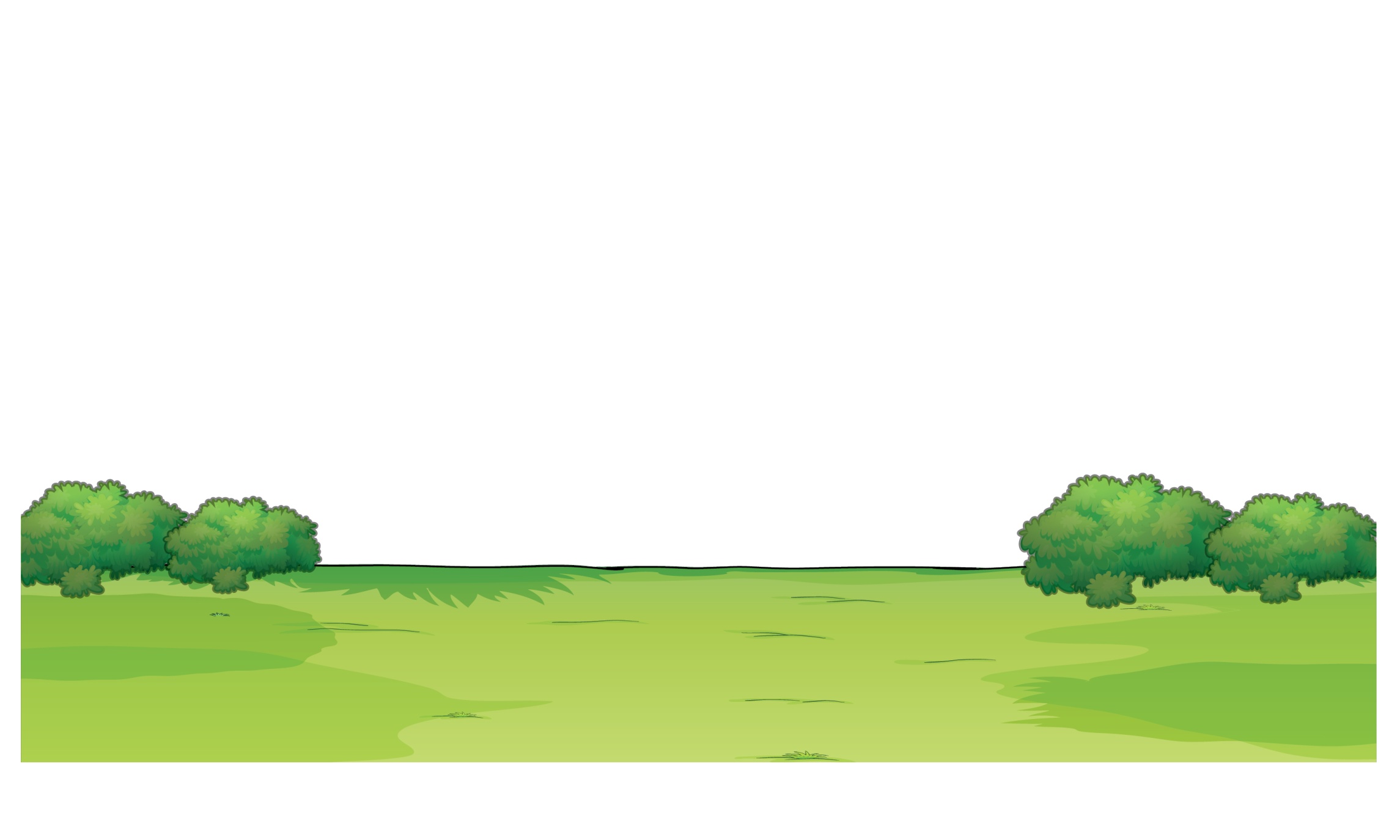 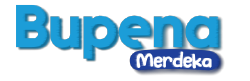 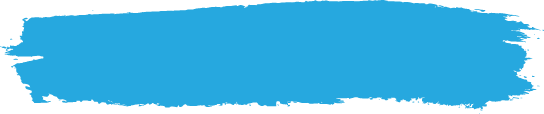 B. Gerak Dasar Menangkap Bola
Menangkap adalah gerakan menghentikan gerak benda.
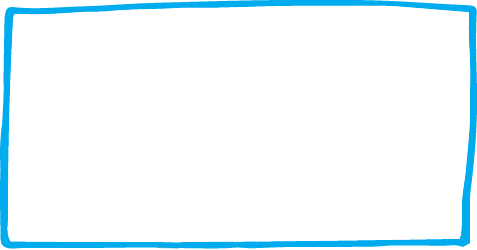 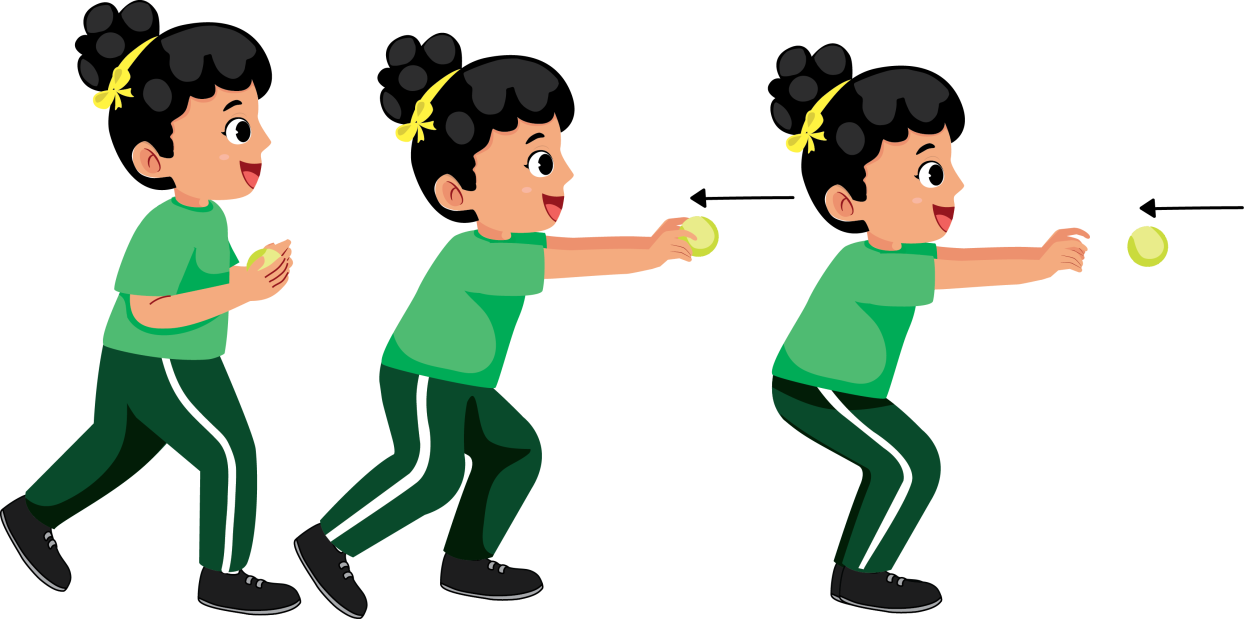 Menangkap bola dapat dilakukan dengan satu atau dua tangan.
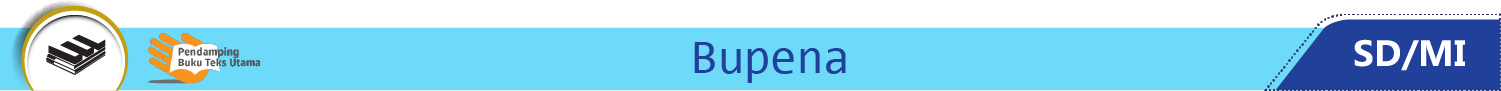 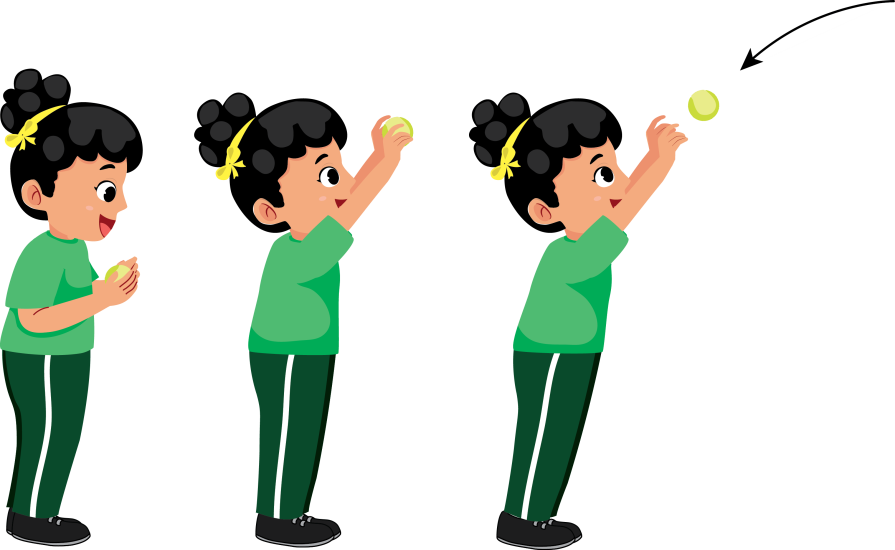 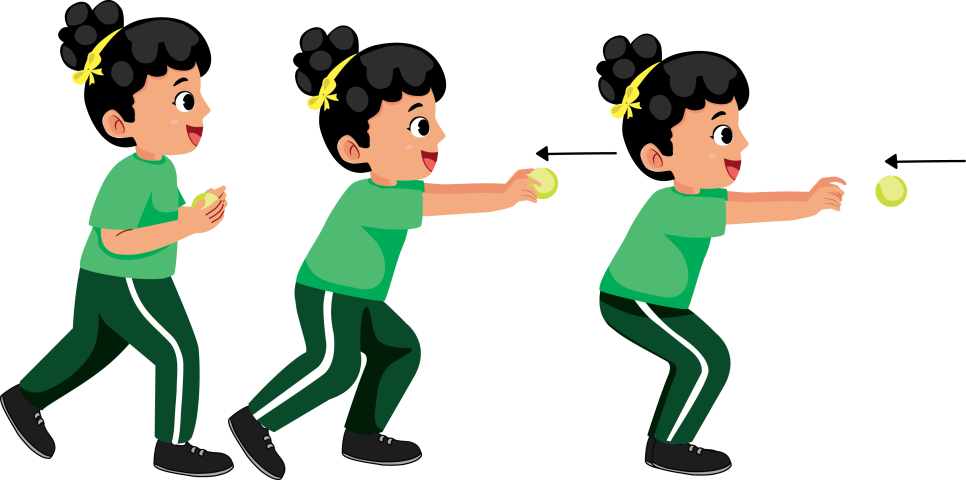 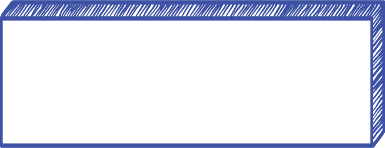 Berikut cara menangkap bola.
Menangkap bola lurus ke depan
Menangkap bola melambung
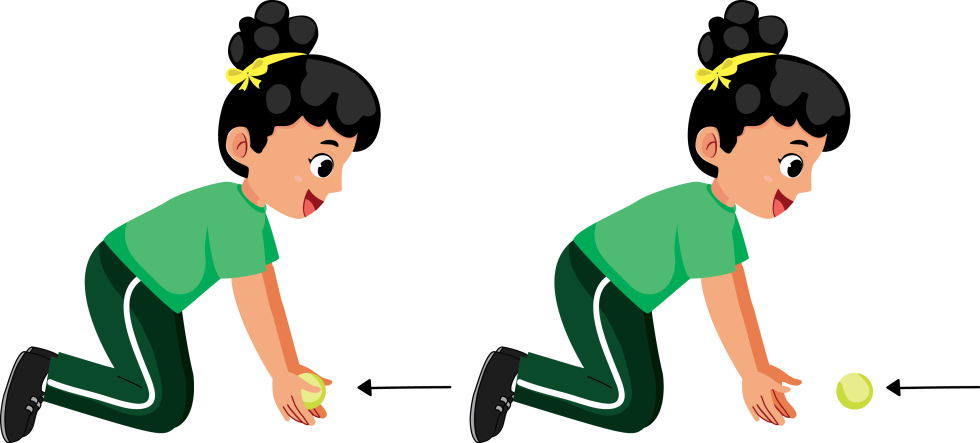 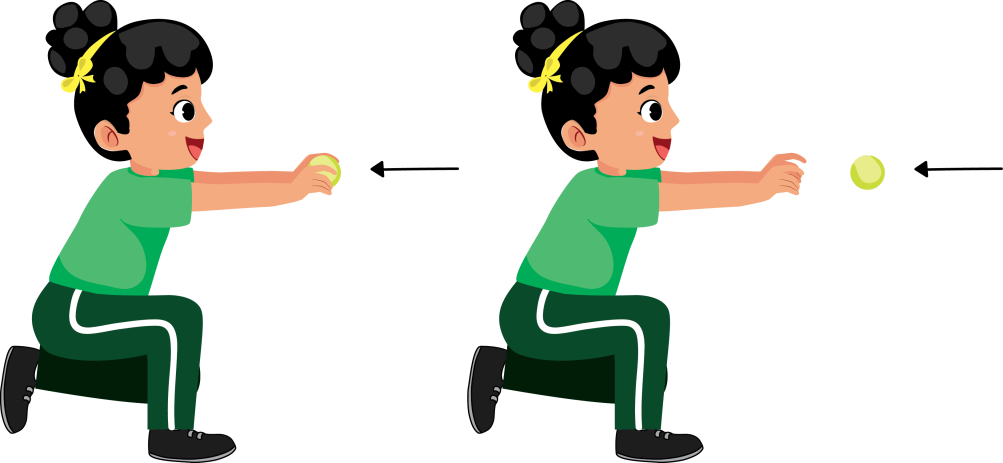 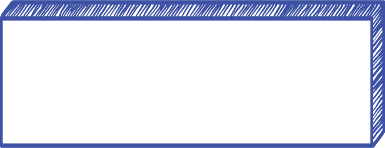 Berikut cara menangkap bola.
Menangkap bola rendah
Menangkap bola menggelinding
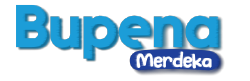 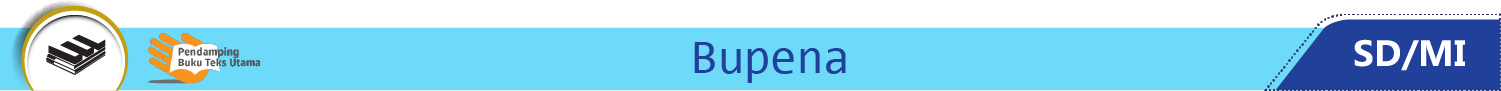 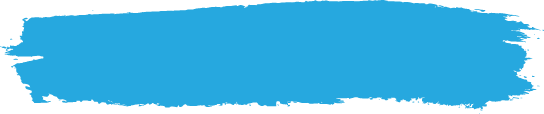 C. Variasi Gerakan Melempar dan Menangkap
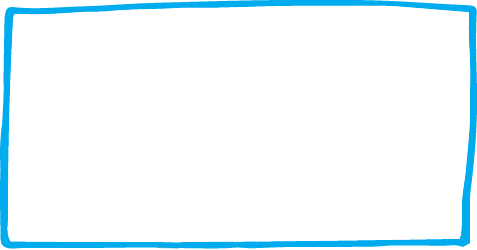 Gerakan melempar dam menangkap juga dapat digabungkan menjadi satu rangkaian gerakan.
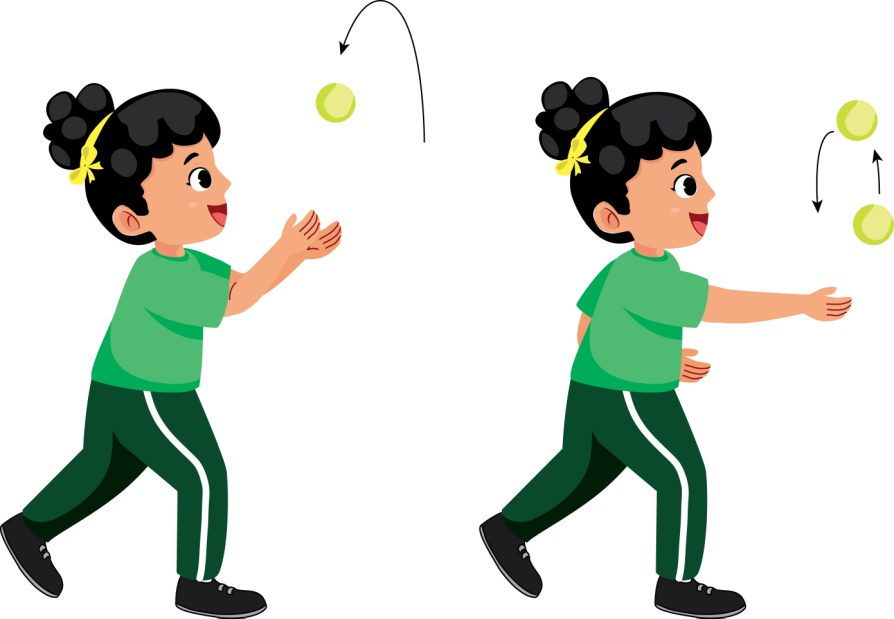 Melempar dan menangkap bola di tempat secara individu.
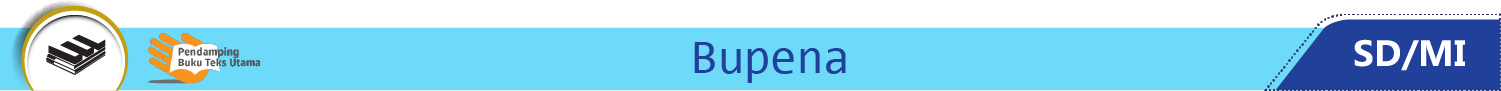 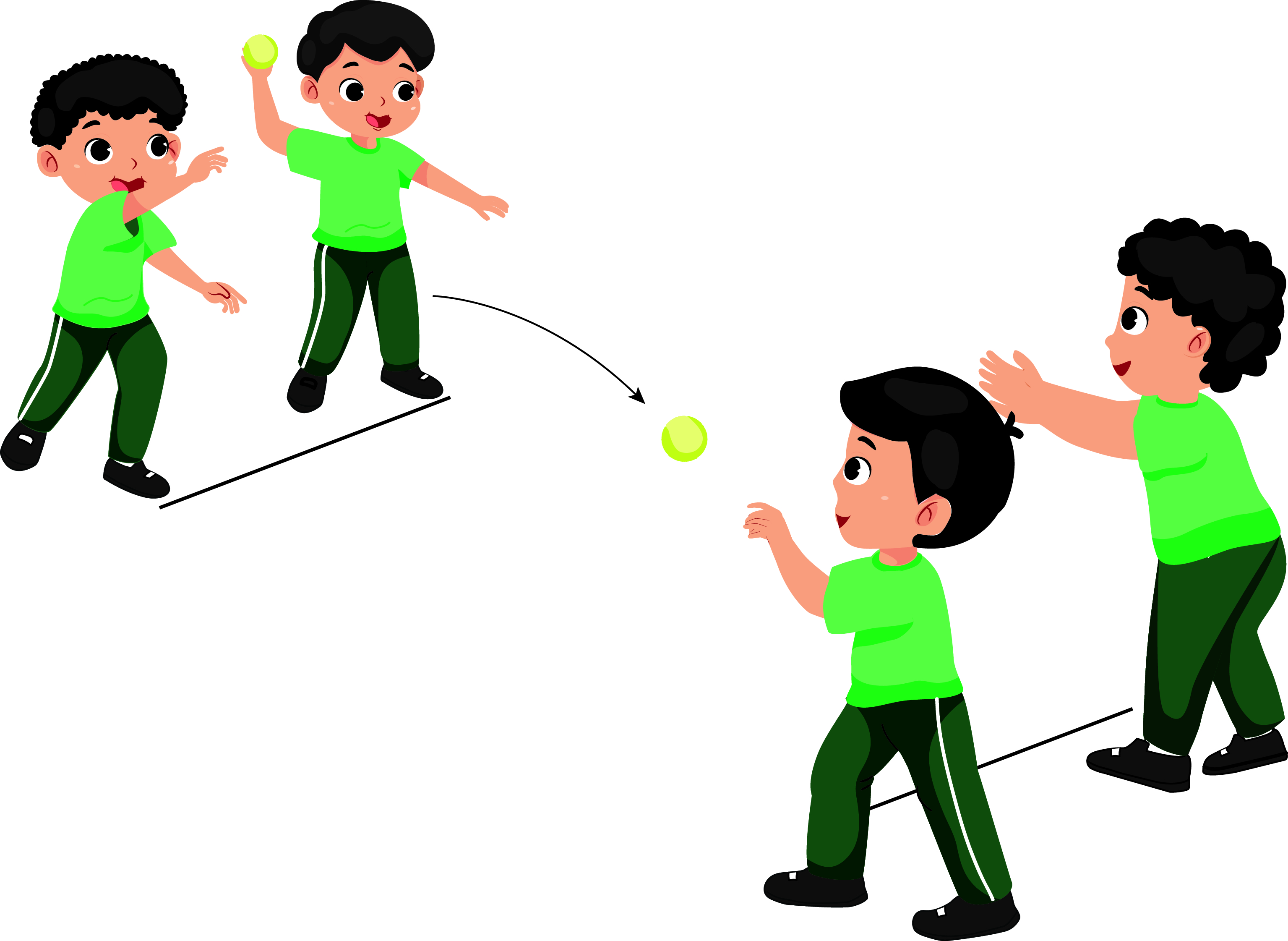 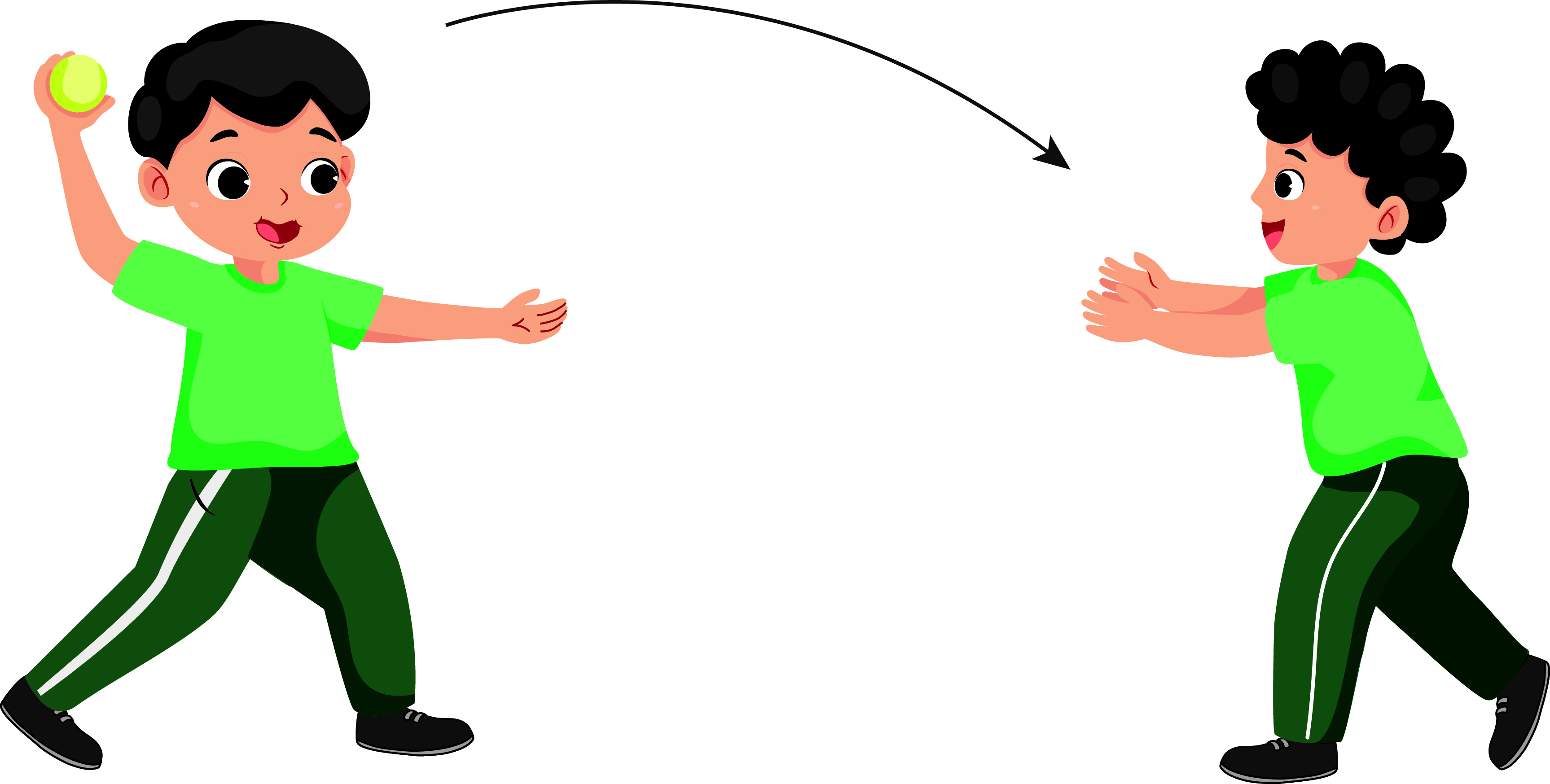 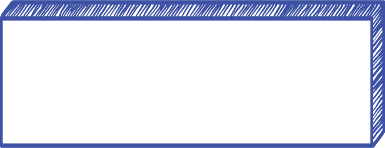 Berikut variasi gerakan melempar dan menangkap.
Melempar dan menangkap bola di tempat secara berpasangan dengan berbagai lemparan.
Melempar dan menangkap bola di tempat secara berpasangan.
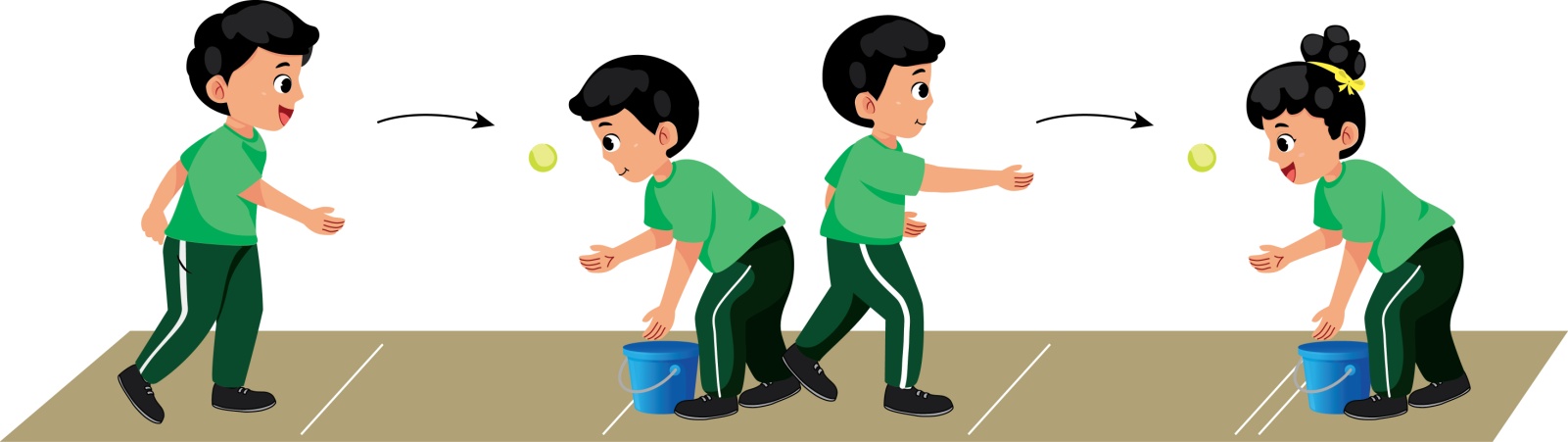 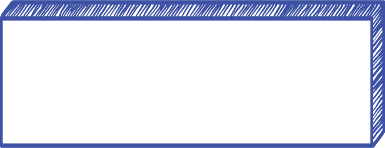 Berikut variasi gerakan melempar dan menangkap.
Melempar dan menangkap bola berkelompok dengan berbagai lemparan.
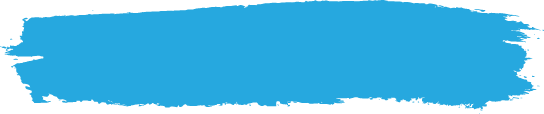 D. Gerak Dasar Memukul Bola
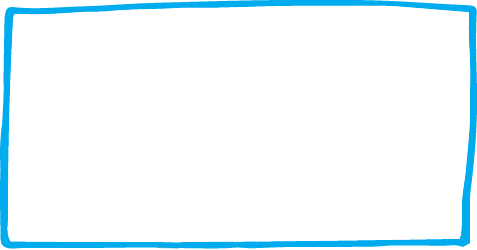 Memukul adalah gerakan menghantamkan suatu benda ke benda lain dengan kuat.
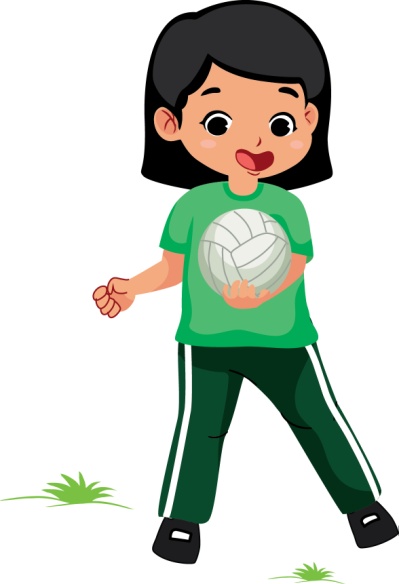 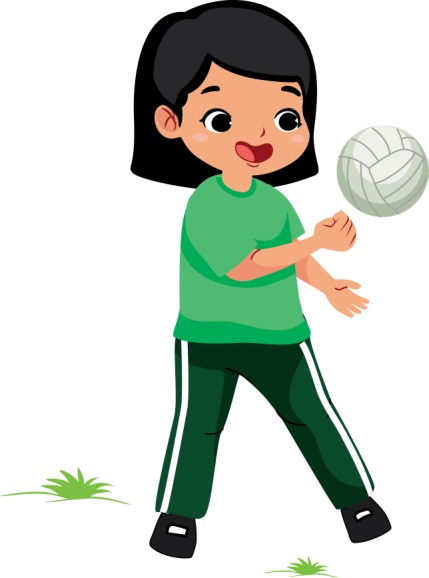 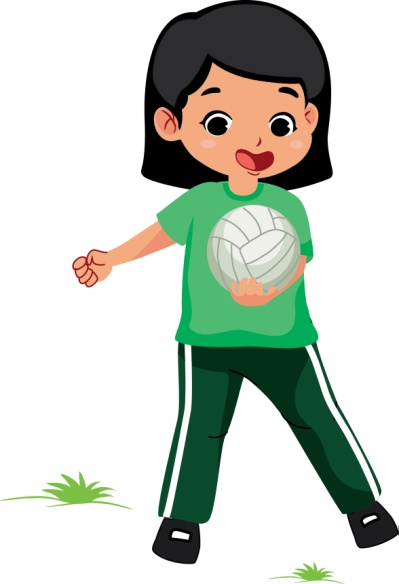 Memukul bola dengan tangan
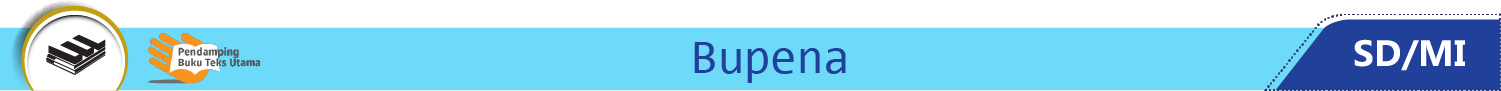 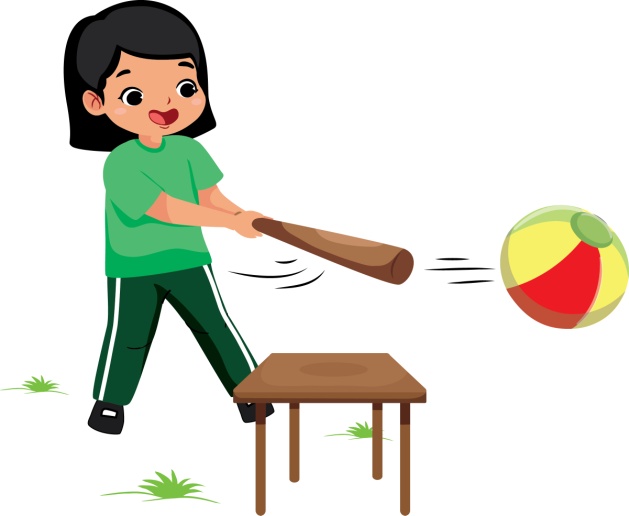 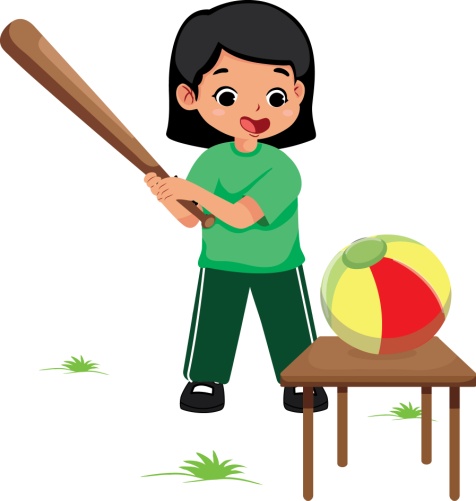 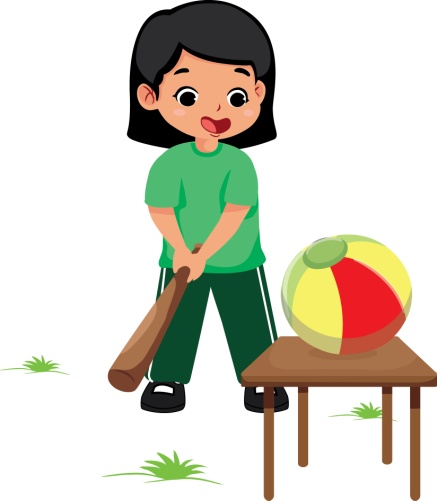 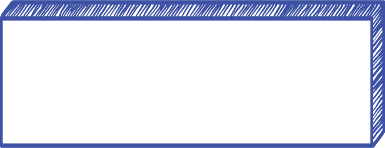 Berikut gerakan memukul bola.
Memukul bola dengan alat.
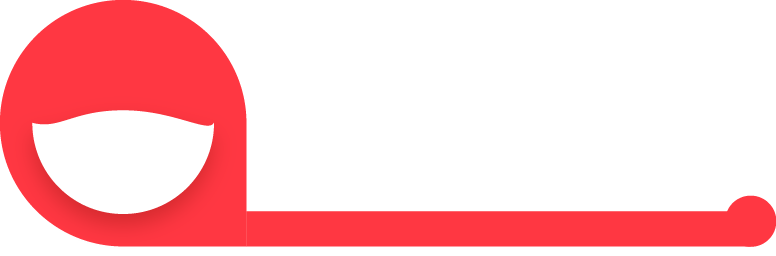 BAB
Senam Lantai
4
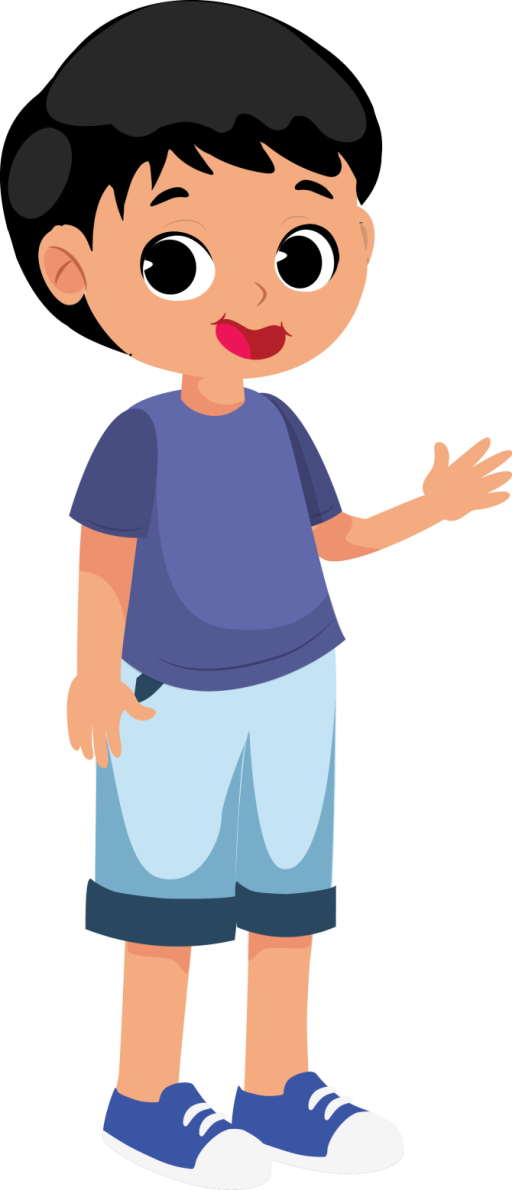 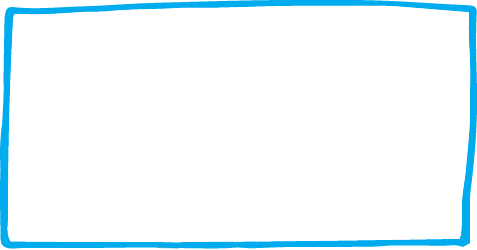 Senam lantai dapat melatih kelenturan tubuh.
Senam lantai adalah gerakan senam di atas lantai.
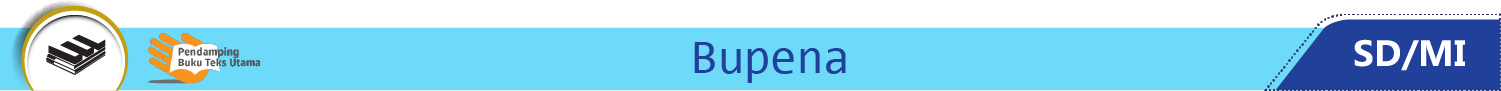 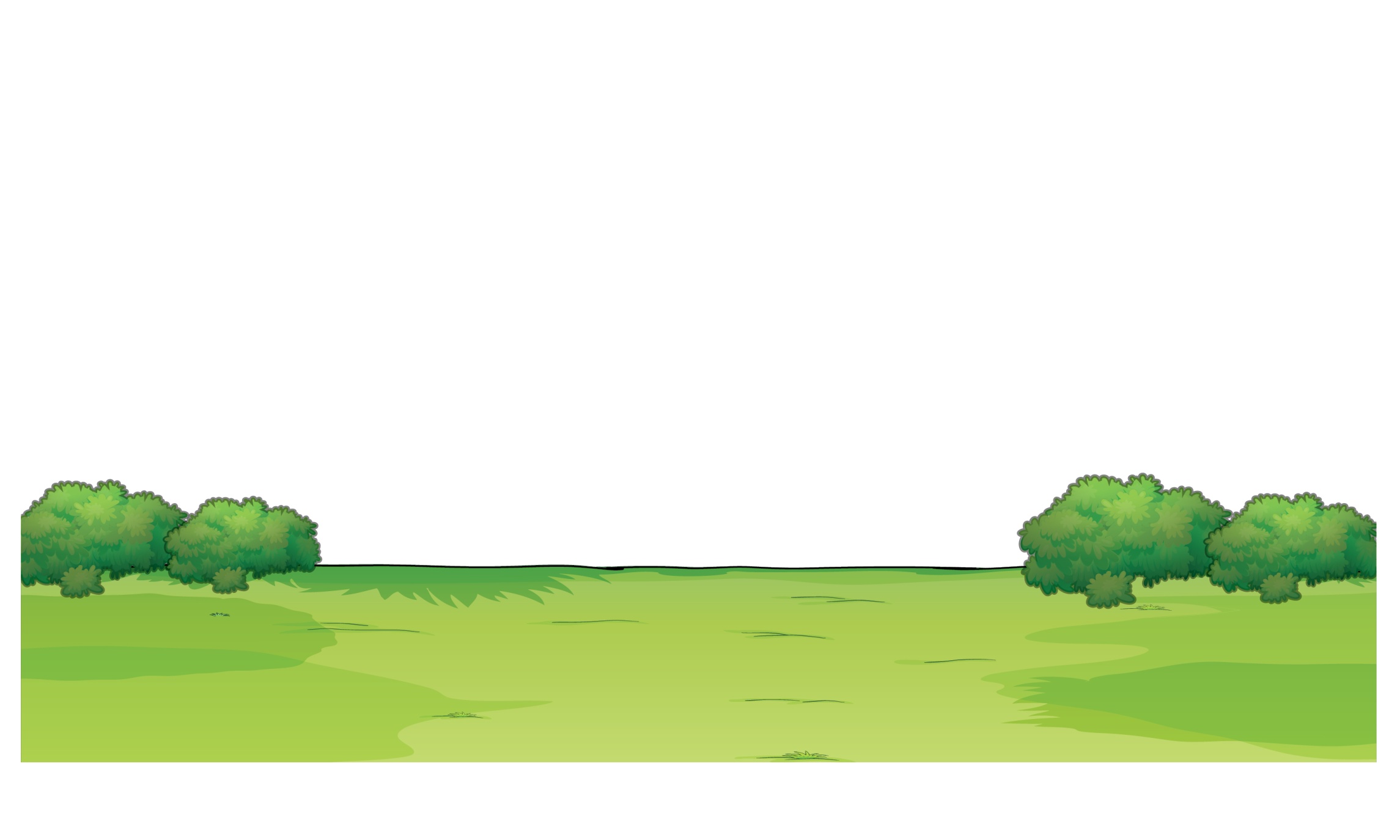 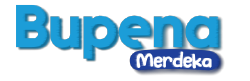 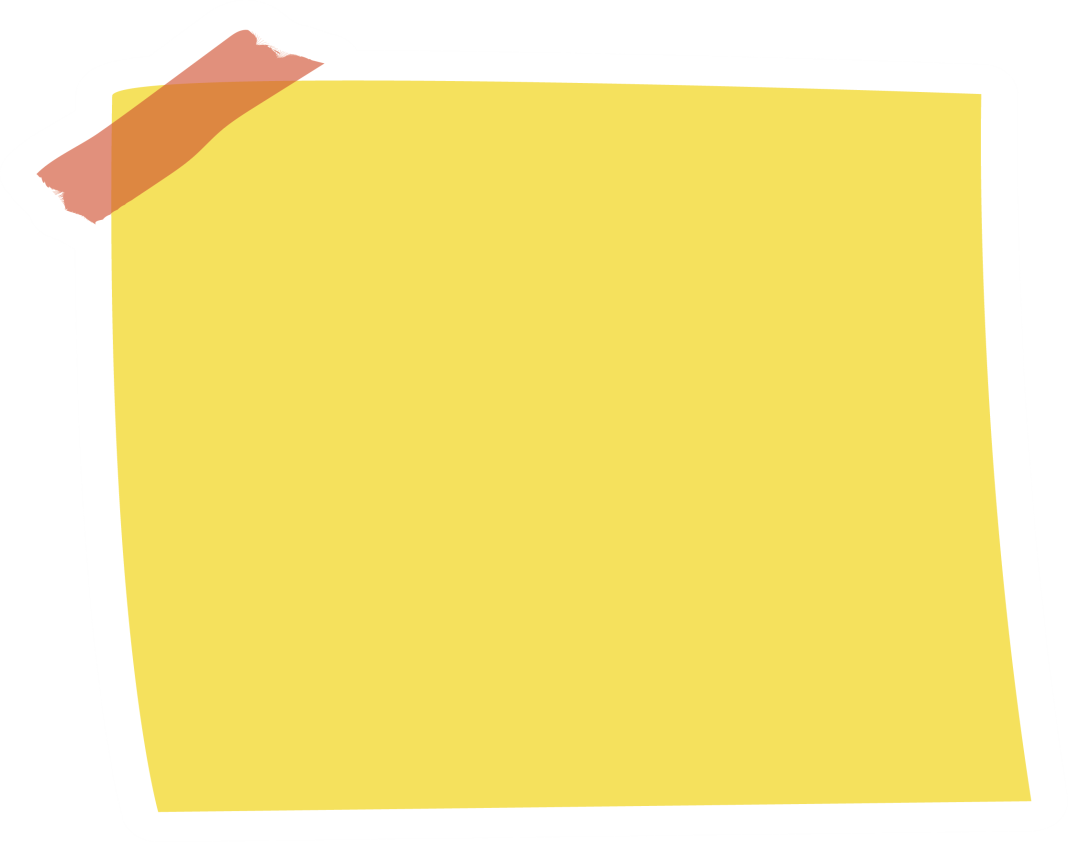 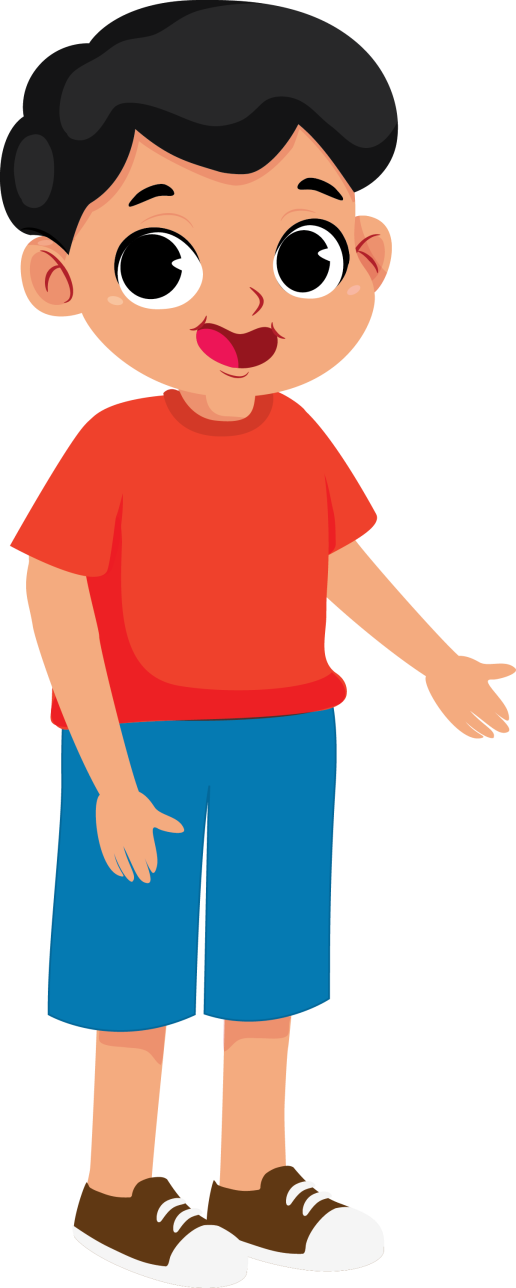 Ada banyak gerak dasar dalam senam lantai.
Ada gerak dasar keseimbangan, berputar, dan berguling.
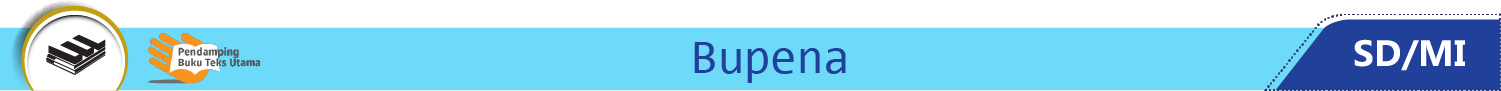 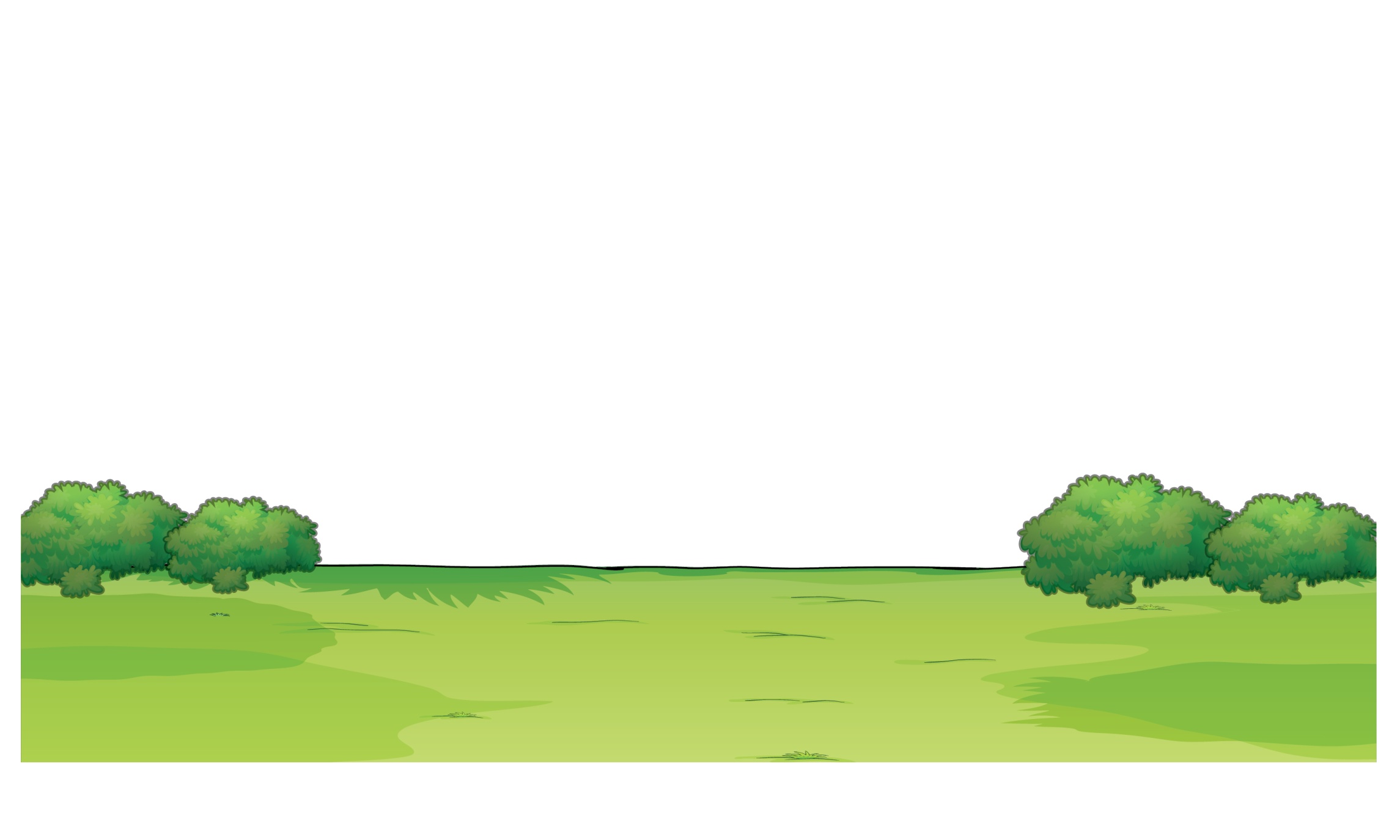 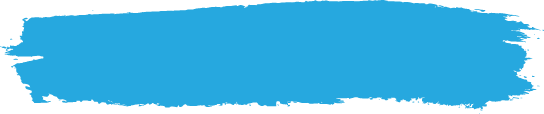 A. Gerak Dasar Keseimbangan
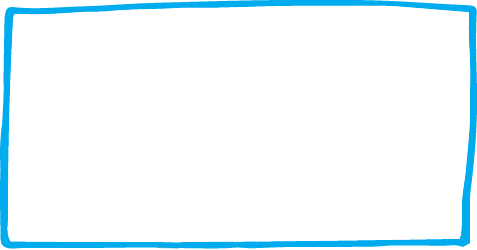 Keseimbangan adalah kemampuan mempertahankan tubuh dalam posisi seimbang.
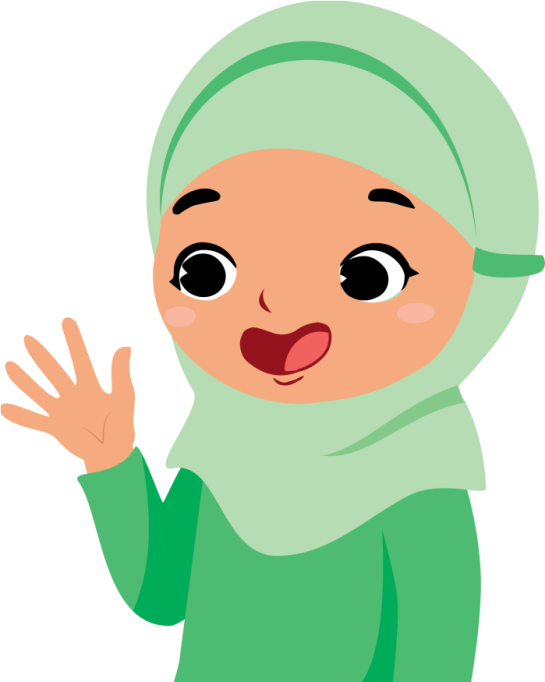 Keseimbangan tubuh diperlukan dalam kegiatan sehari-hari.
Tubuh harus seimbang saat berjalan.
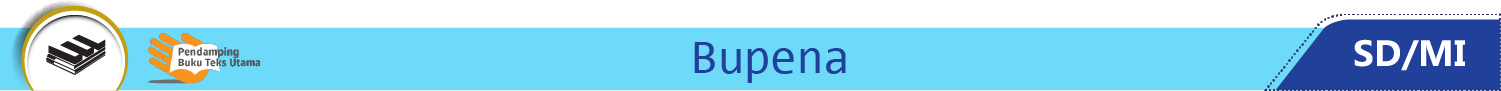 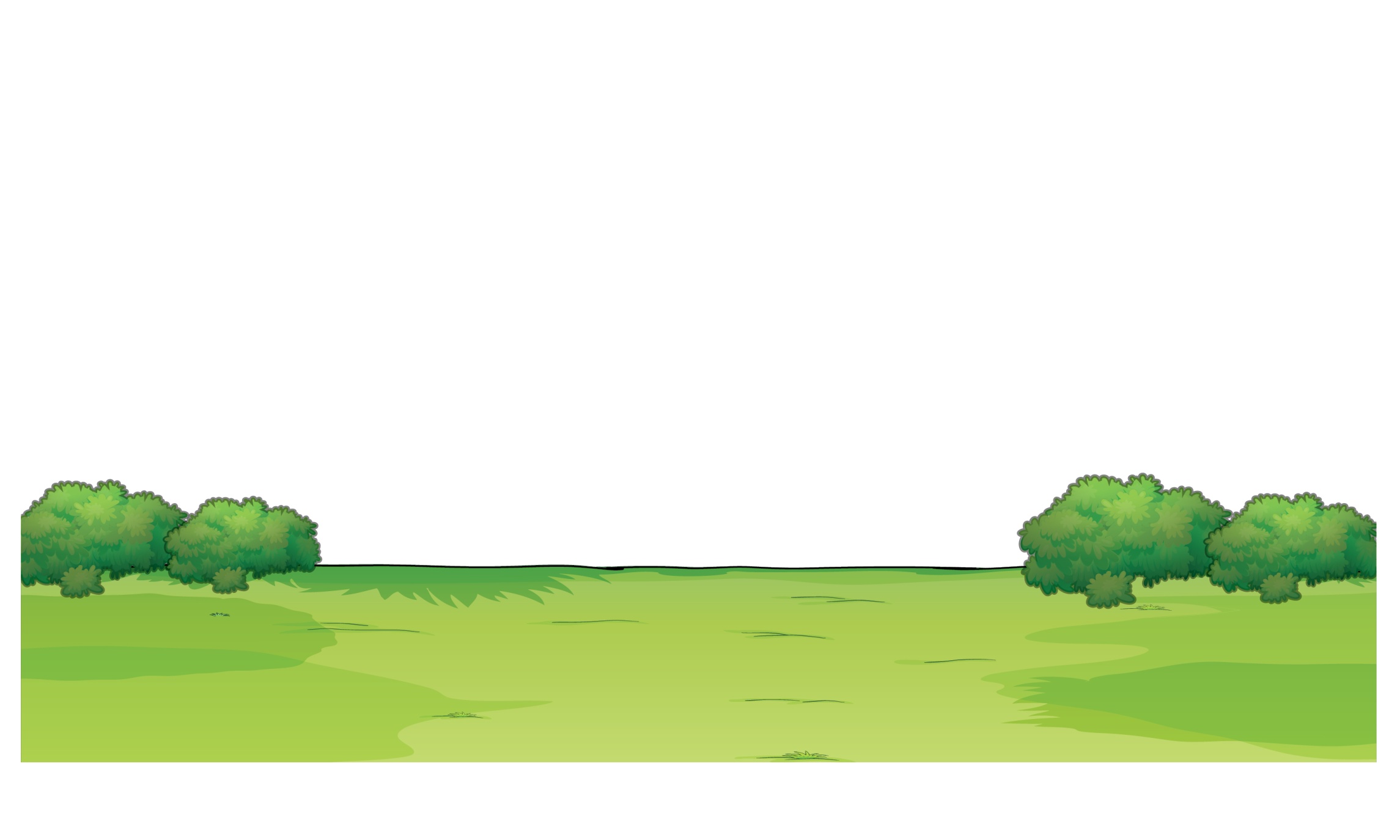 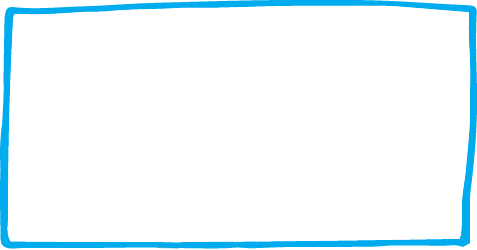 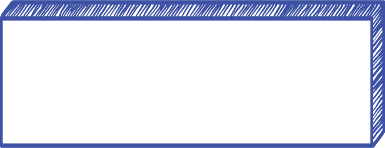 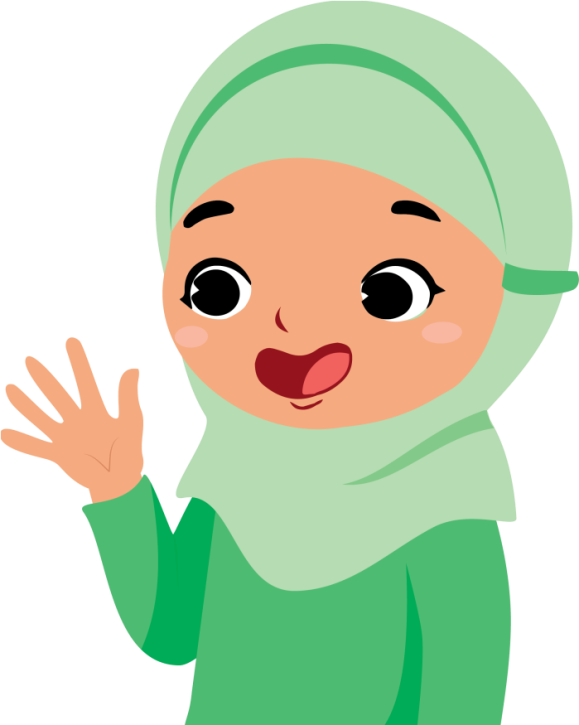 Keseimbangan statis adalah keadaan seimbang pada saat diam atau tidak bergerak.
1. Gerak keseimbangan statis
Keseimbangan statis dapat dilakukan dengan cara duduk atau berdiri.
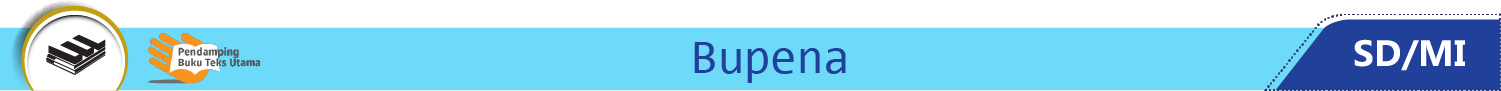 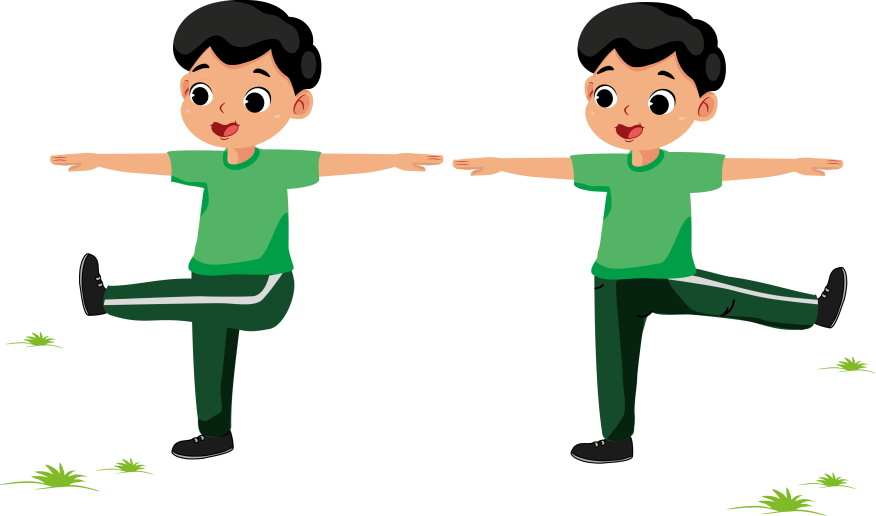 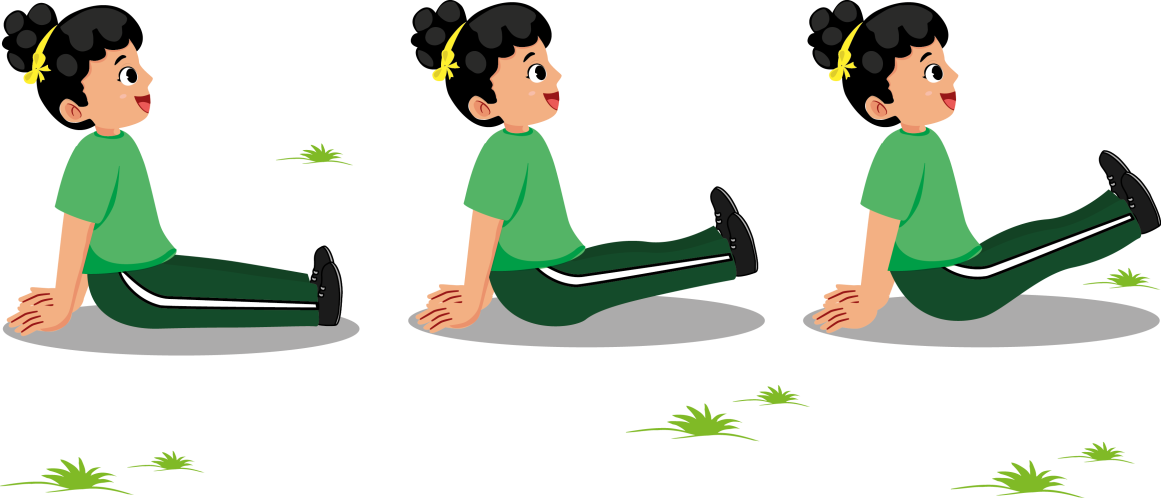 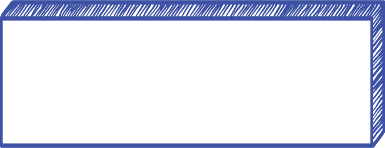 Berikut gerak keseimbangan statis.
Keseimbangan berdiri satu kaki, kaki lainnya diangkat
Keseimbangan posisi duduk
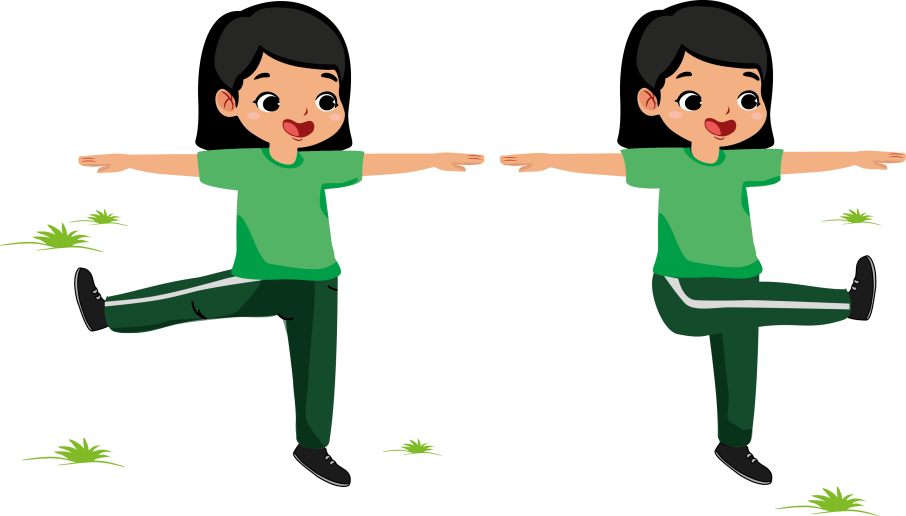 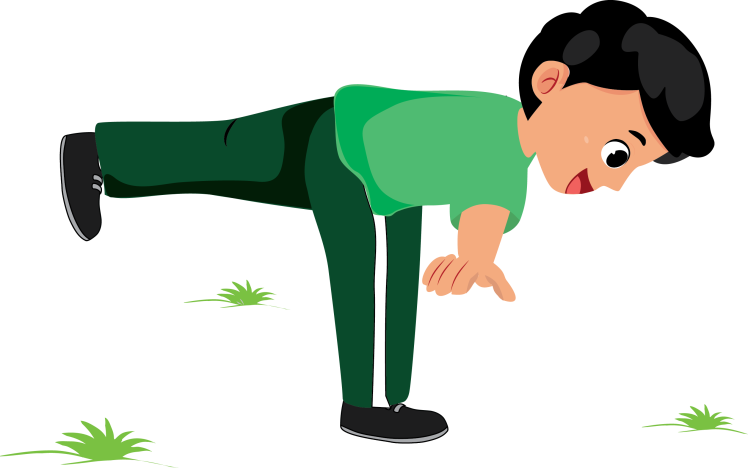 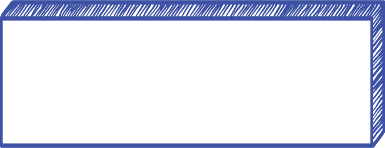 Berikut gerak keseimbangan statis.
Keseimbangan berdiri dengan ujung kaki dan kaki lainnya diangkat.
Keseimbangan berdiri membentuk pesawat terbang.
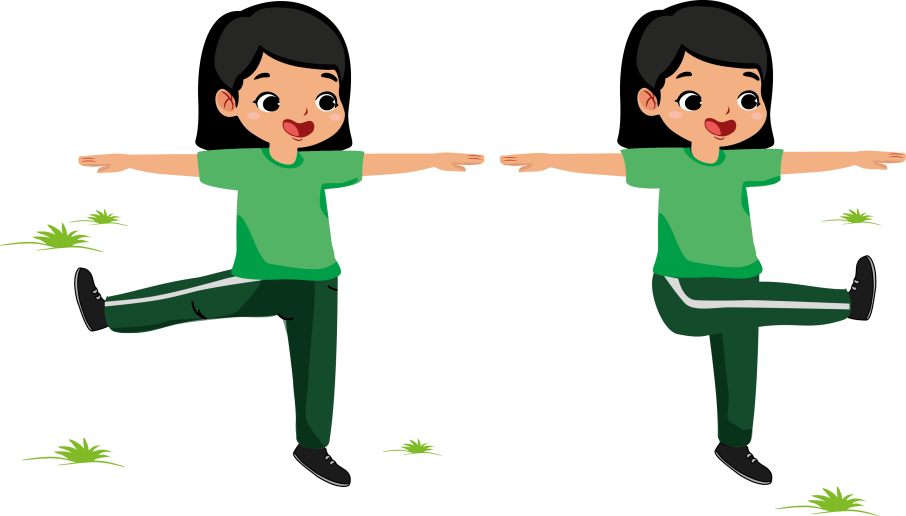 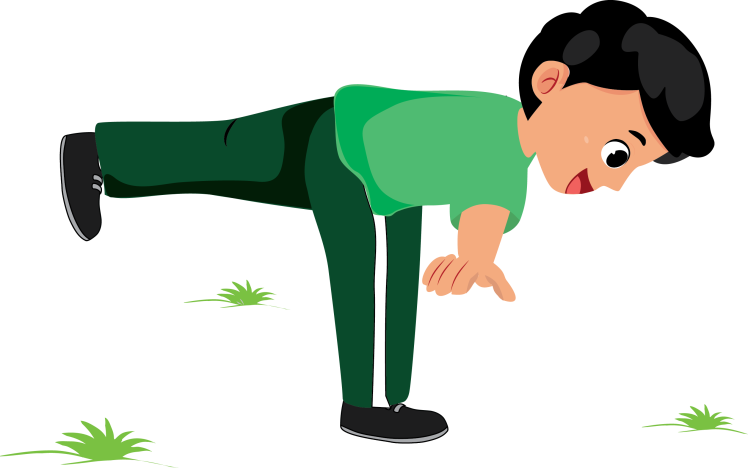 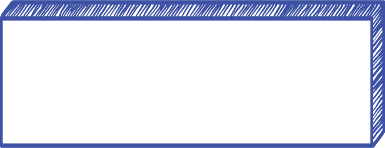 Berikut gerak keseimbangan statis.
Keseimbangan berdiri dengan ujung kaki dan kaki lainnya diangkat.
Keseimbangan berdiri membentuk pesawat terbang.
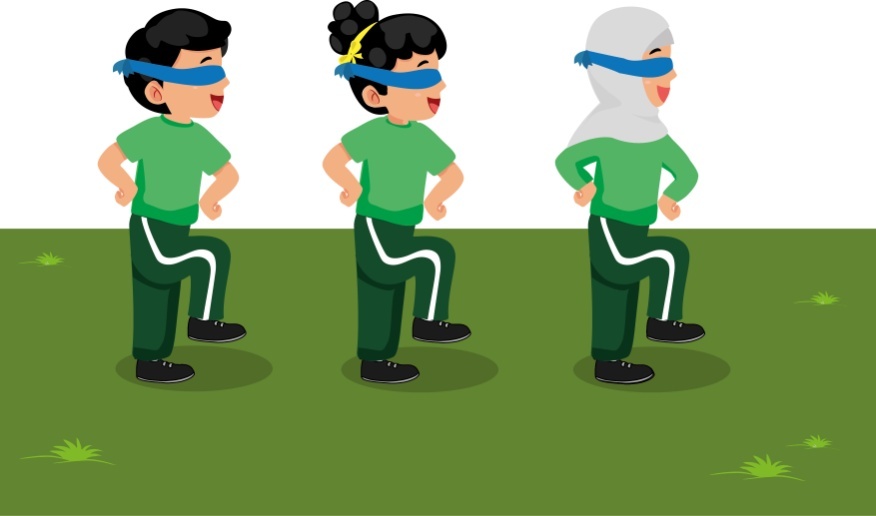 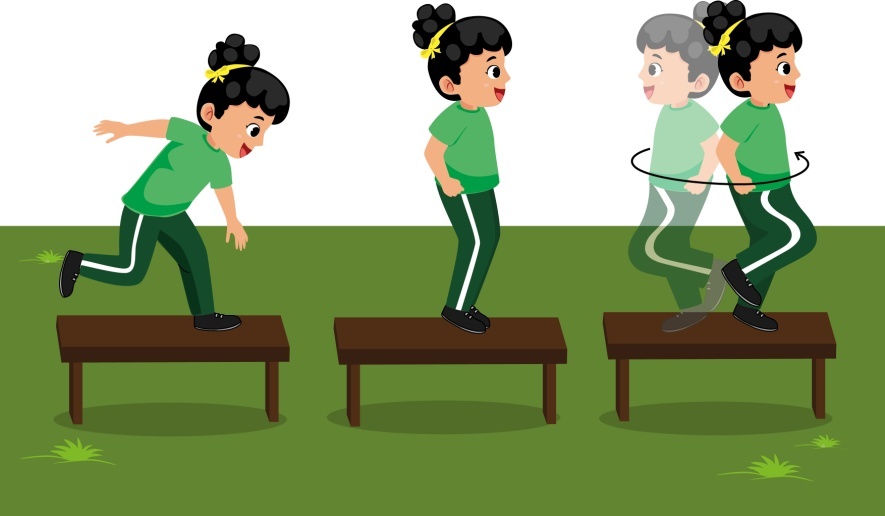 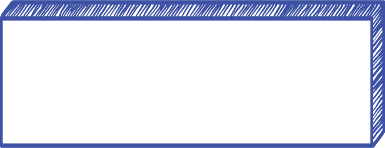 Berikut gerak keseimbangan statis.
Keseimbangan berdiri mata ditutup.
Keseimbangan berdiri di atas papan.
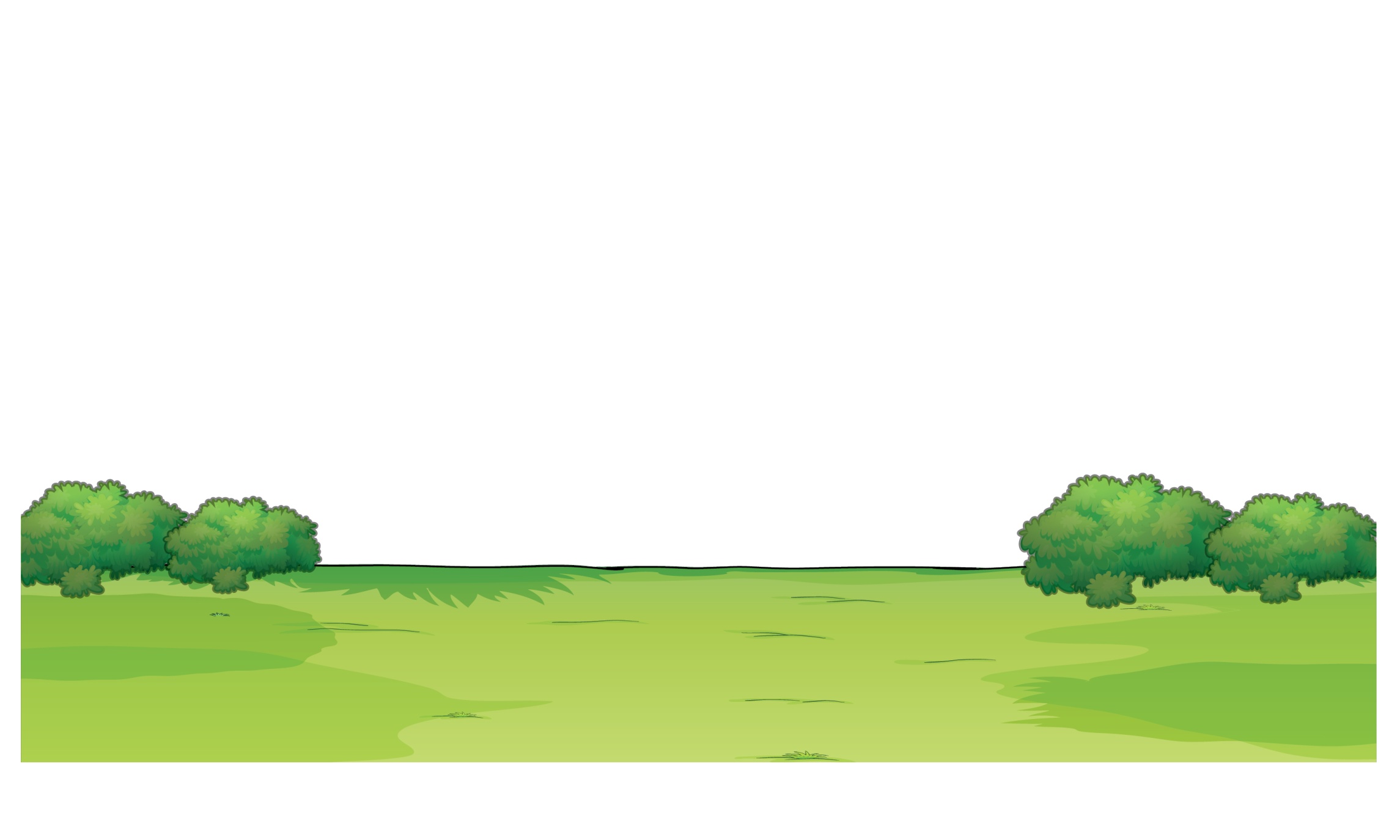 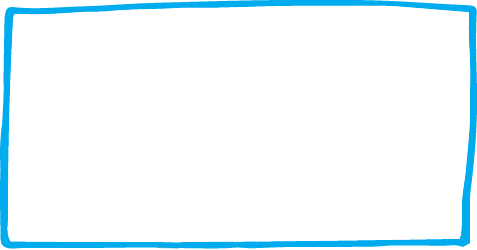 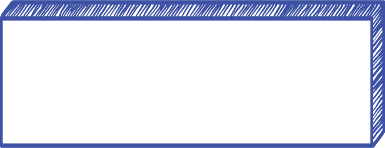 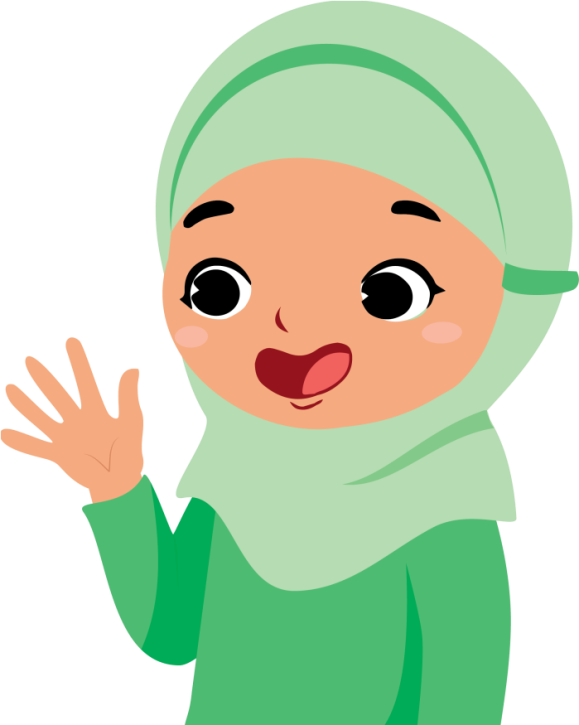 Keseimbangan dinamis adalah keadaan seimbang pada saat gerak.
1. Gerak keseimbangan statis
Keseimbangan dinamis dilakukan dengan berpindah tempat.
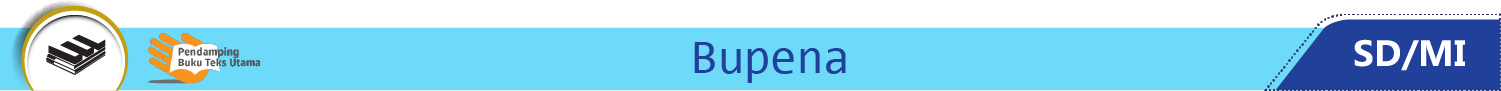 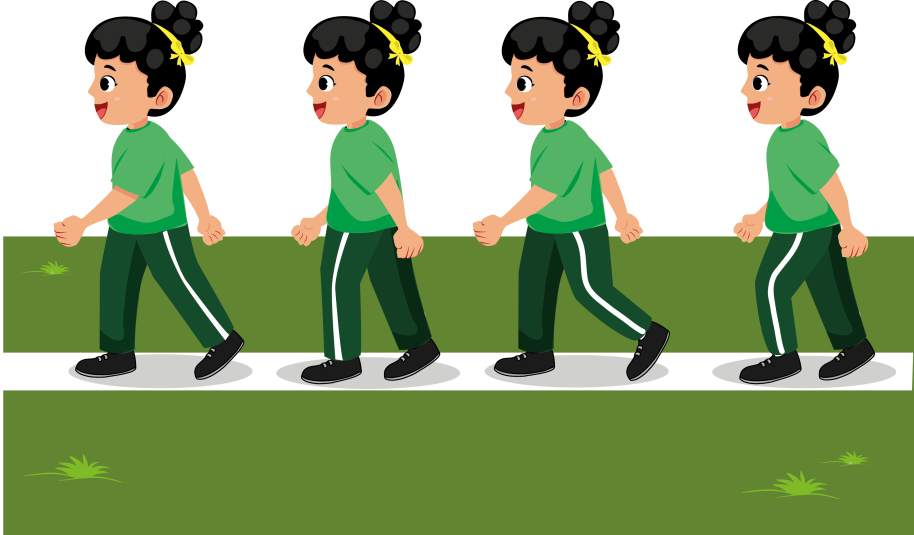 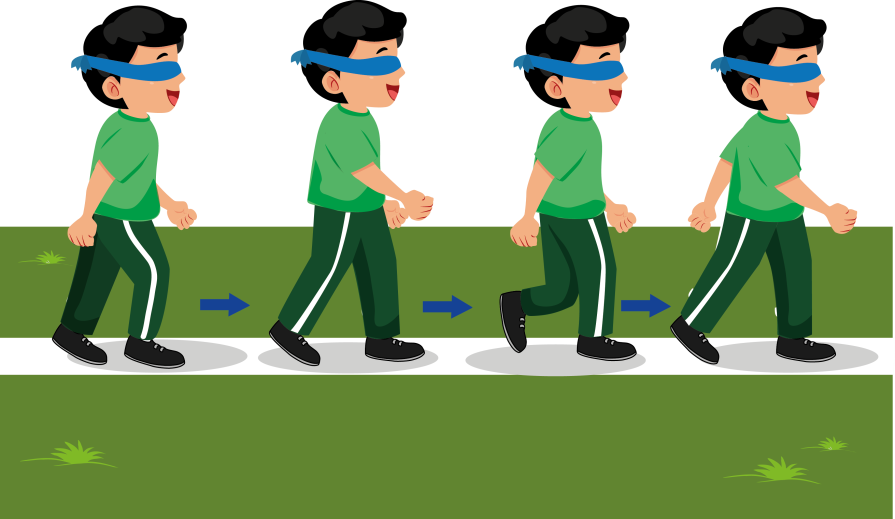 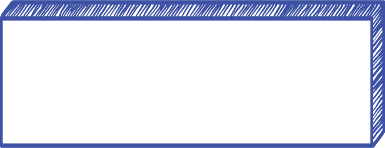 Berikut gerak keseimbangan dinamis.
Keseimbangan berjalan di atas garis lurus.
Keseimbangan berjalan di atas garis lurus dengan mata tertutup.
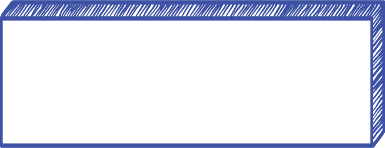 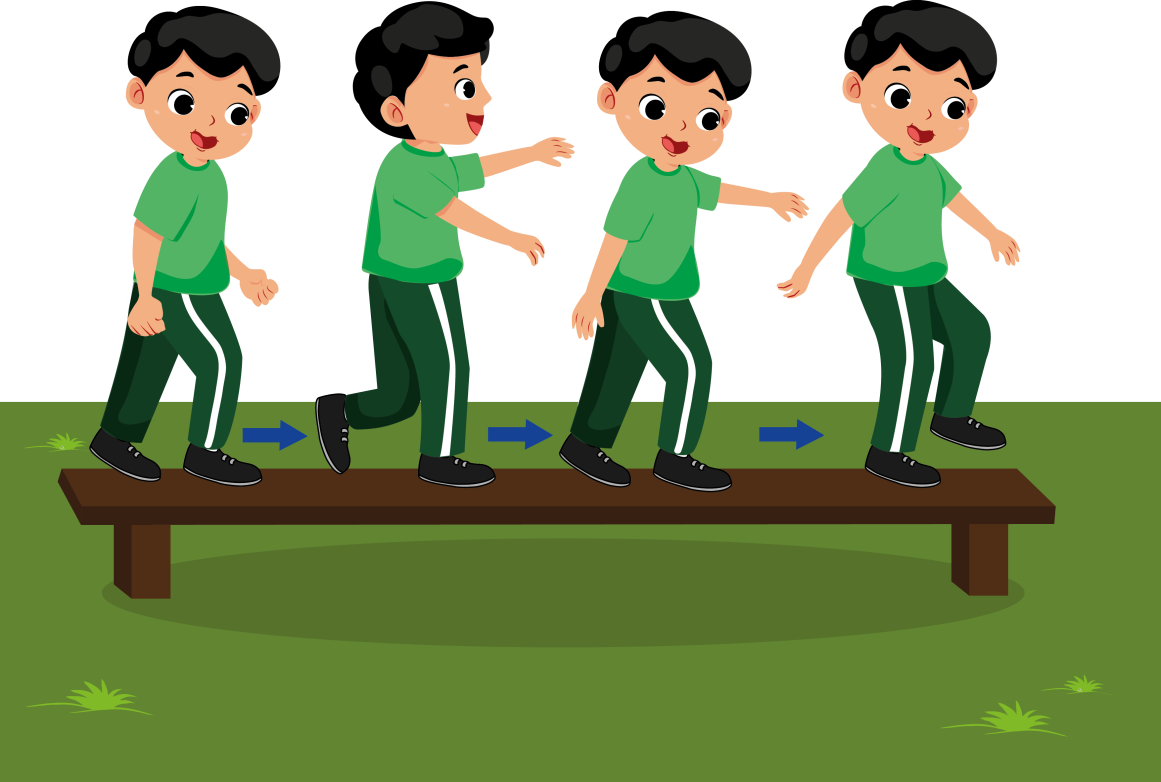 Berikut gerak keseimbangan dinamis.
Keseimbangan berjalan di atas papan.
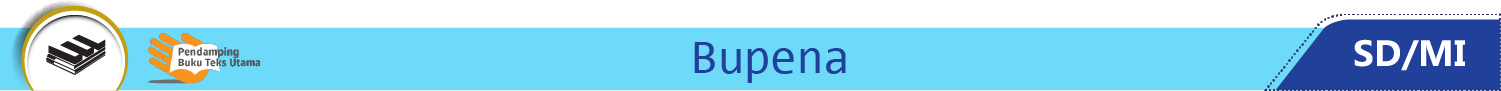 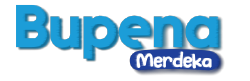 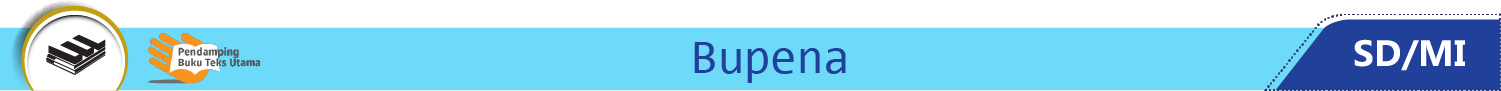 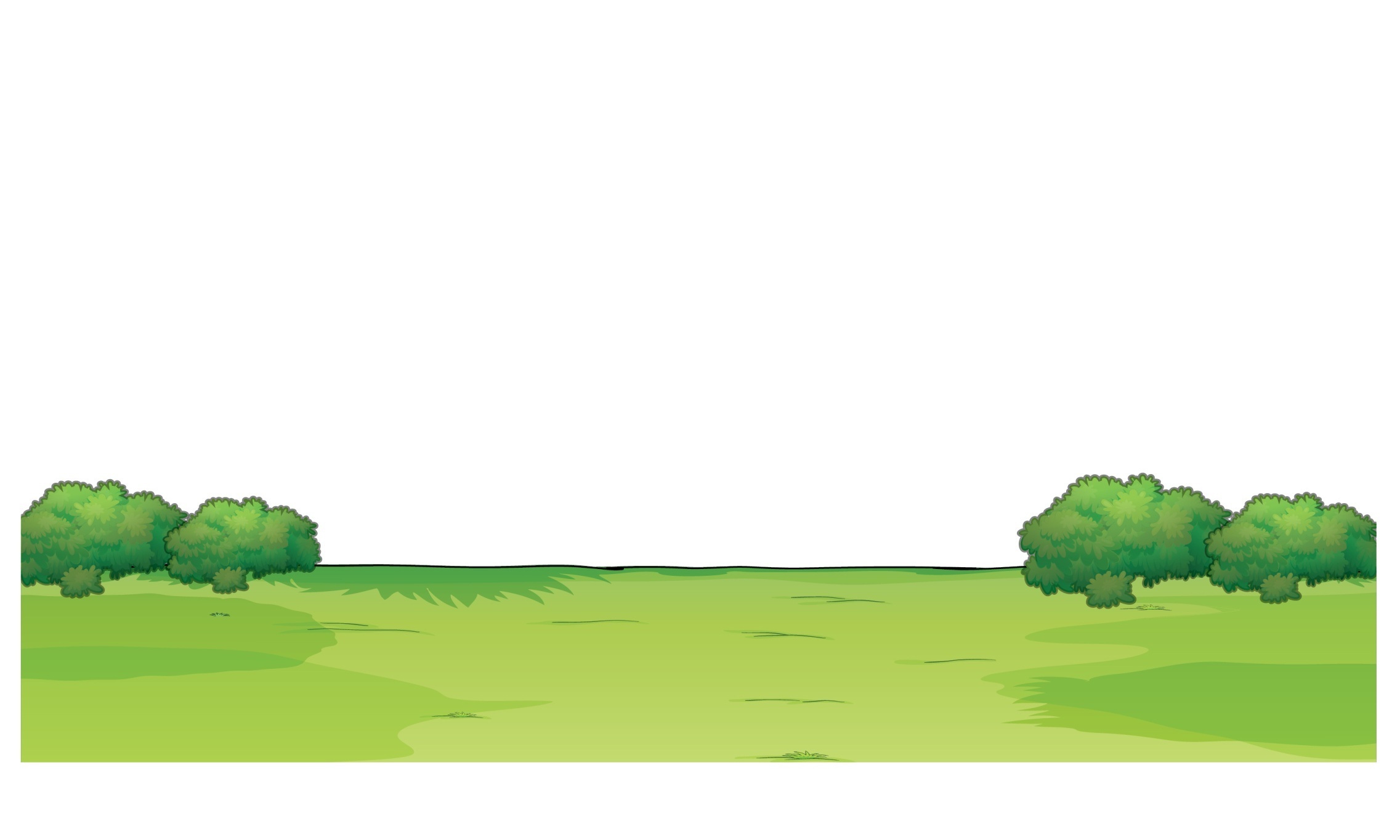 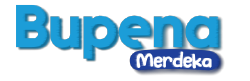 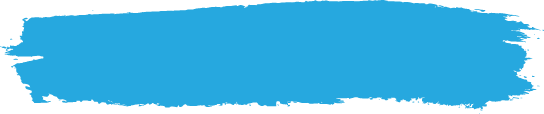 B. Gerak Dasar Berputar
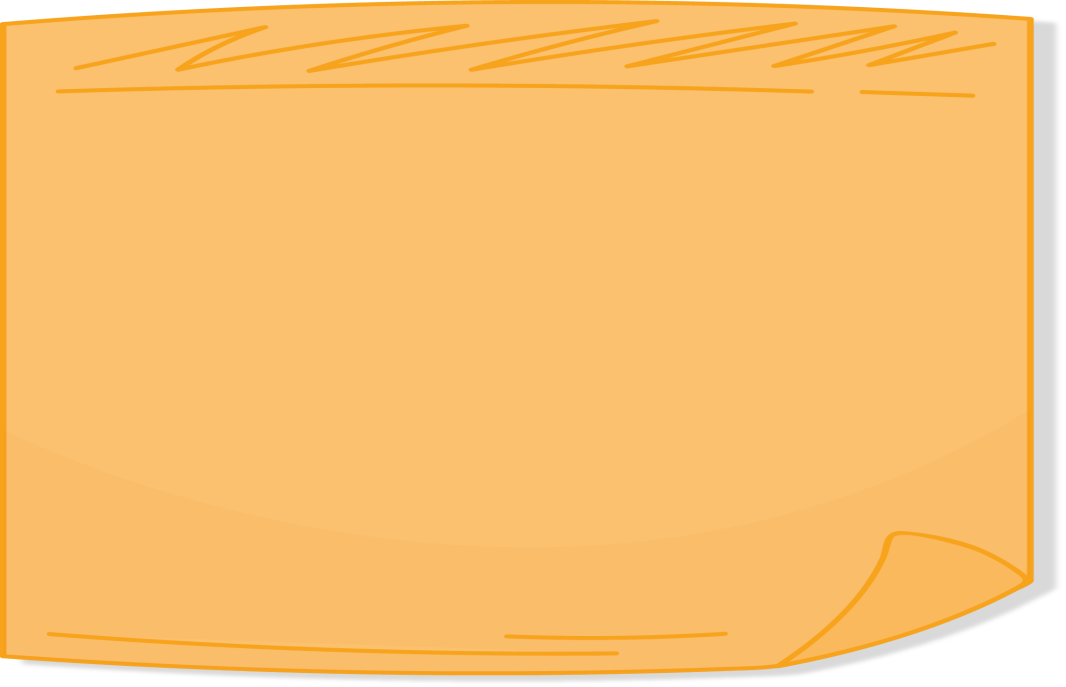 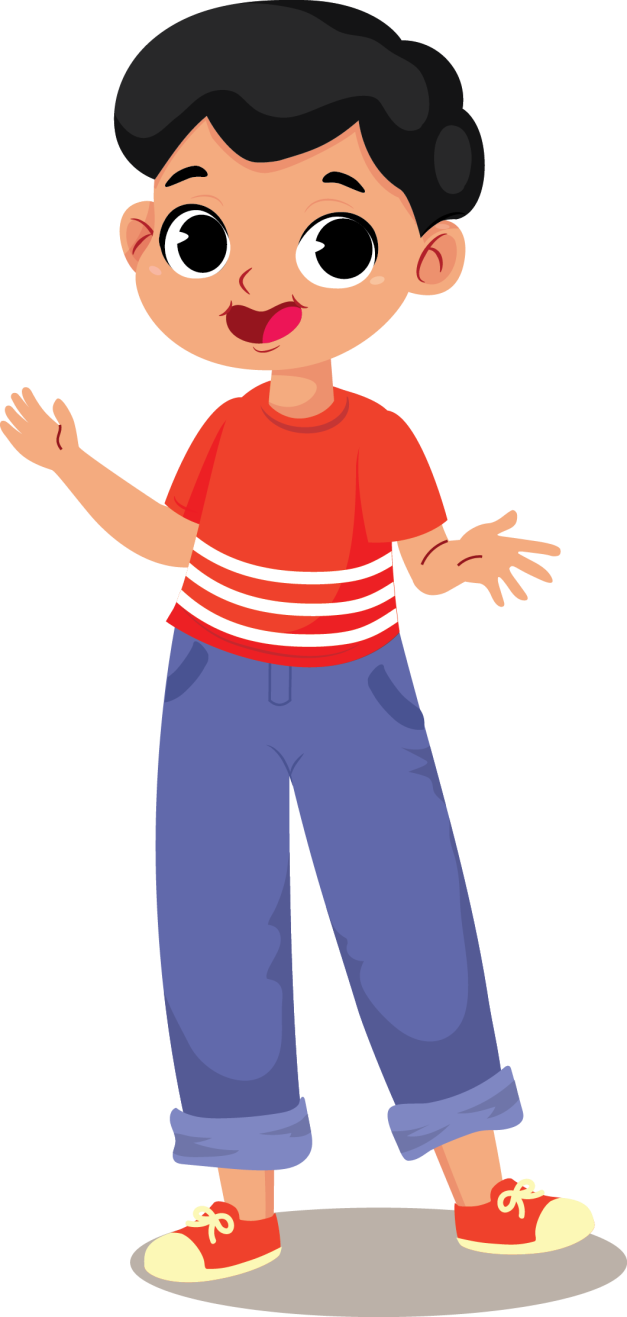 Berputar adalah gerakan mengelilingi pusat tertentu.
Berputar dilakukan dengan bertumpu pada satu poros.
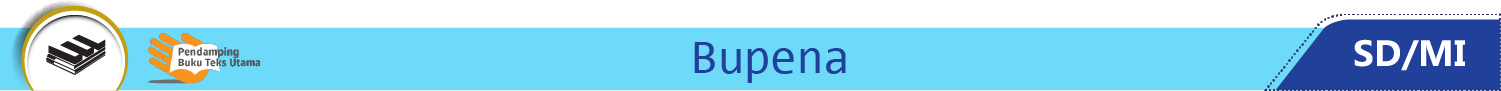 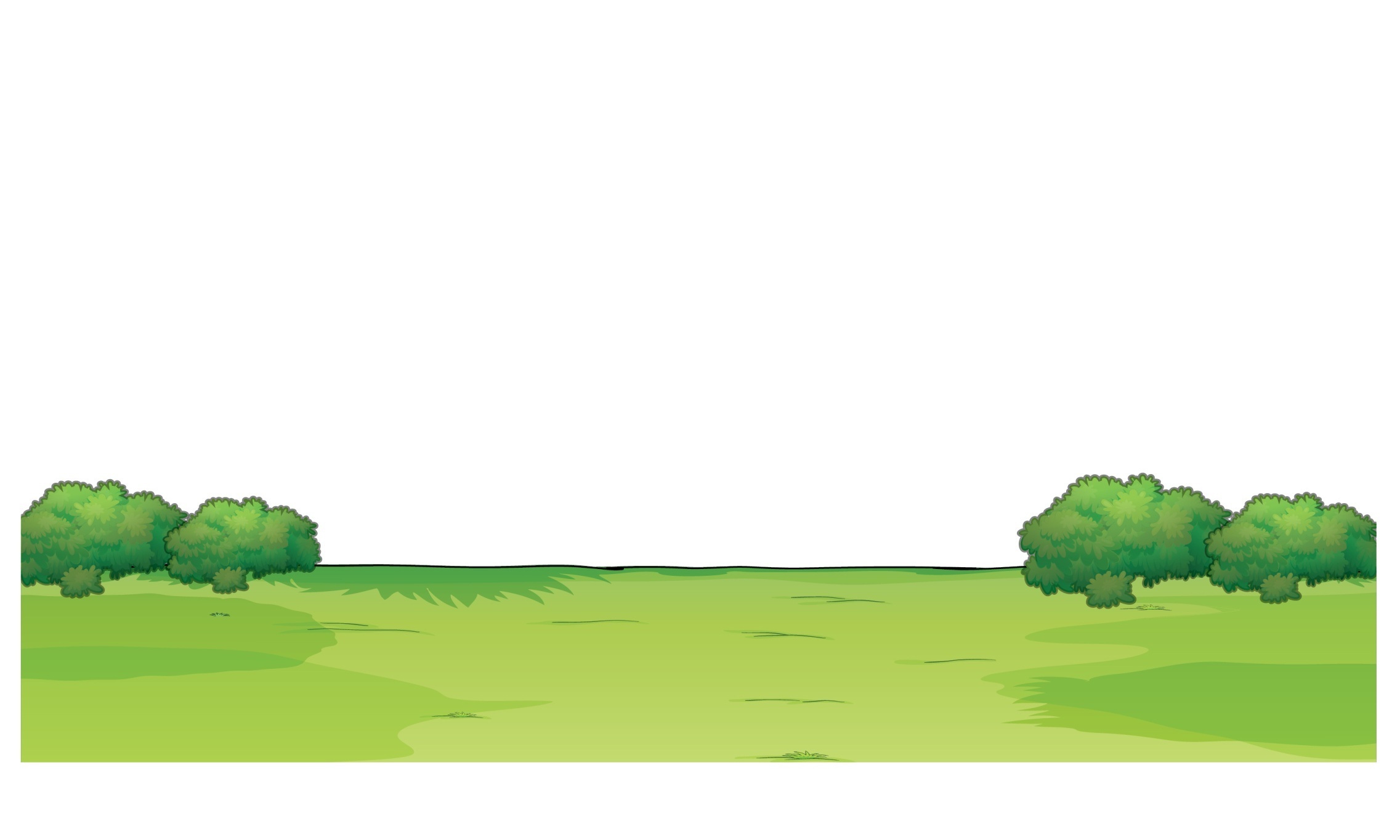 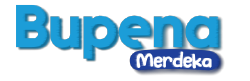 Gerak berputar dilakukan di tempat.
Tumpuan dapat menggunakan satu kaki.
Tumpuan juga dapat menggunakan dua kaki.
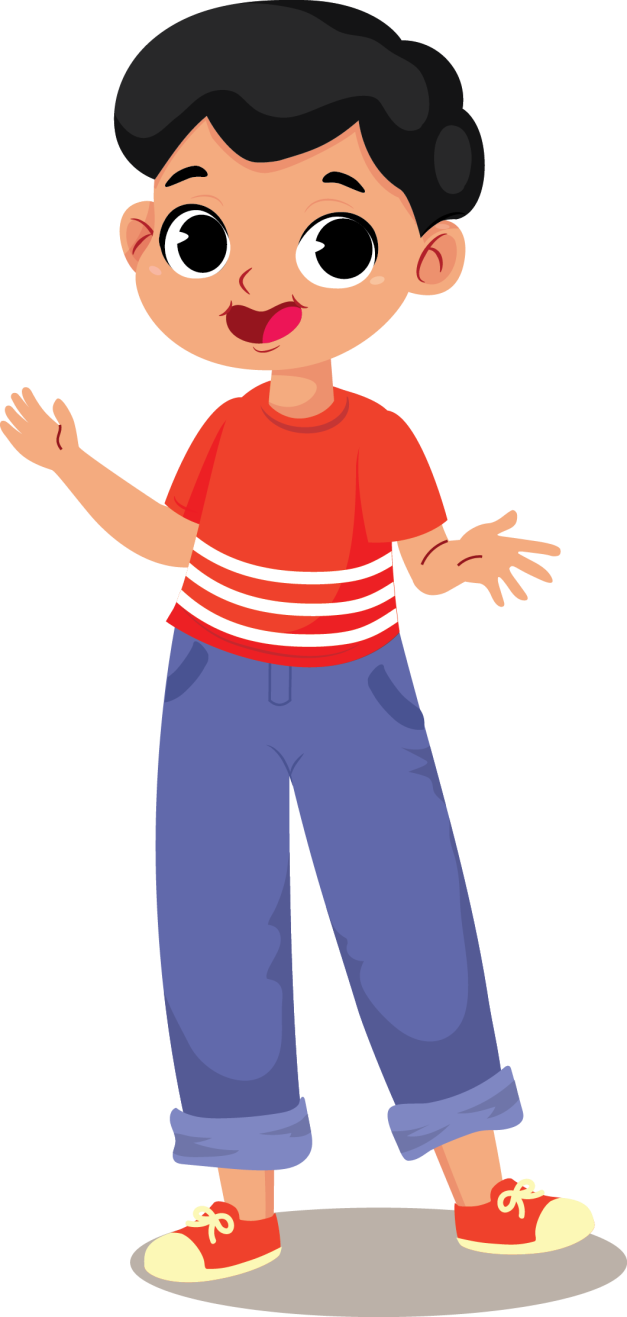 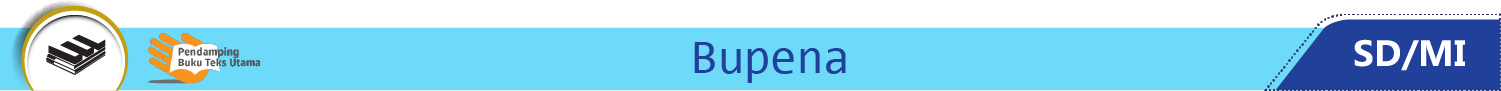 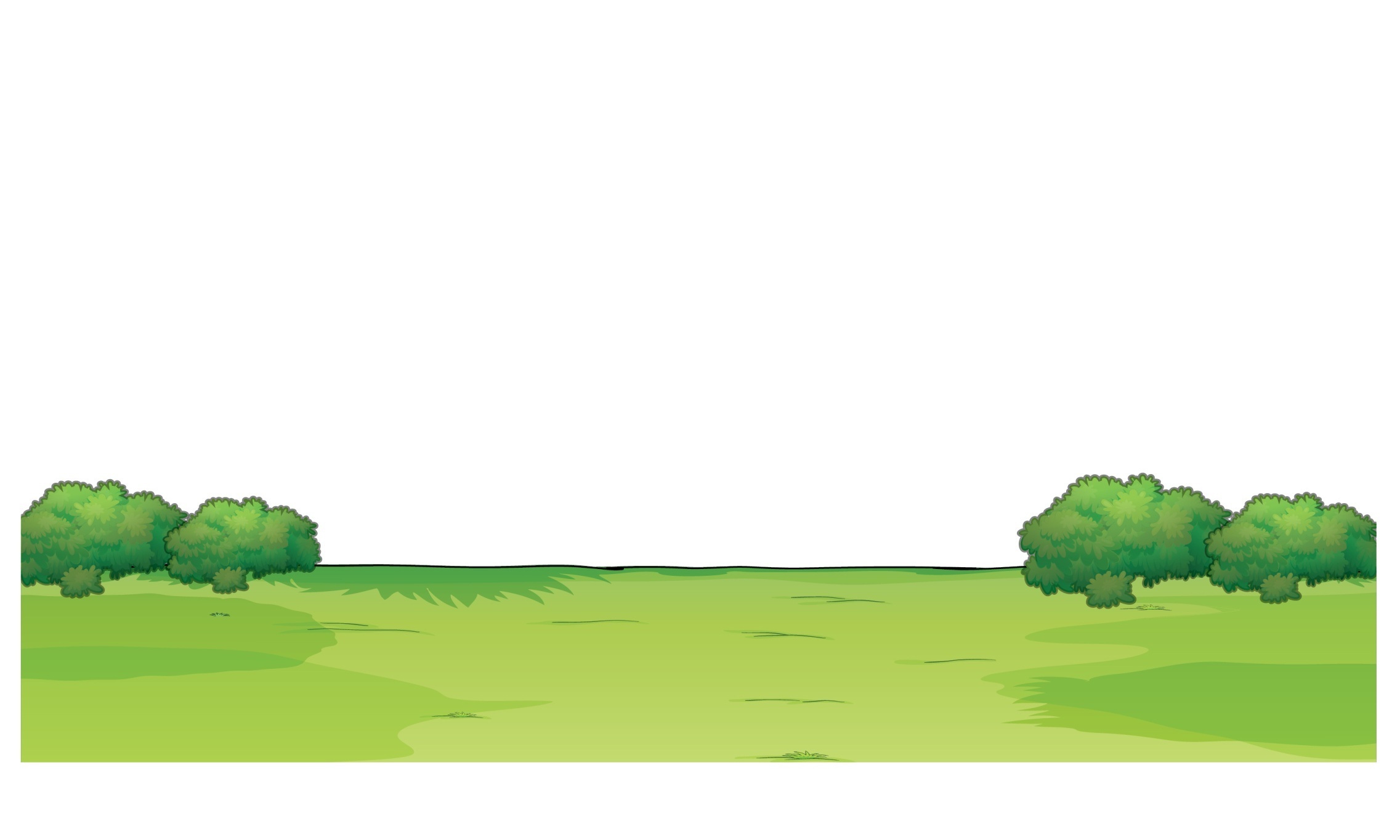 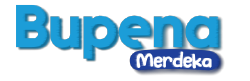 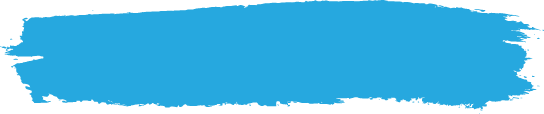 B. Gerak Dasar Berguling
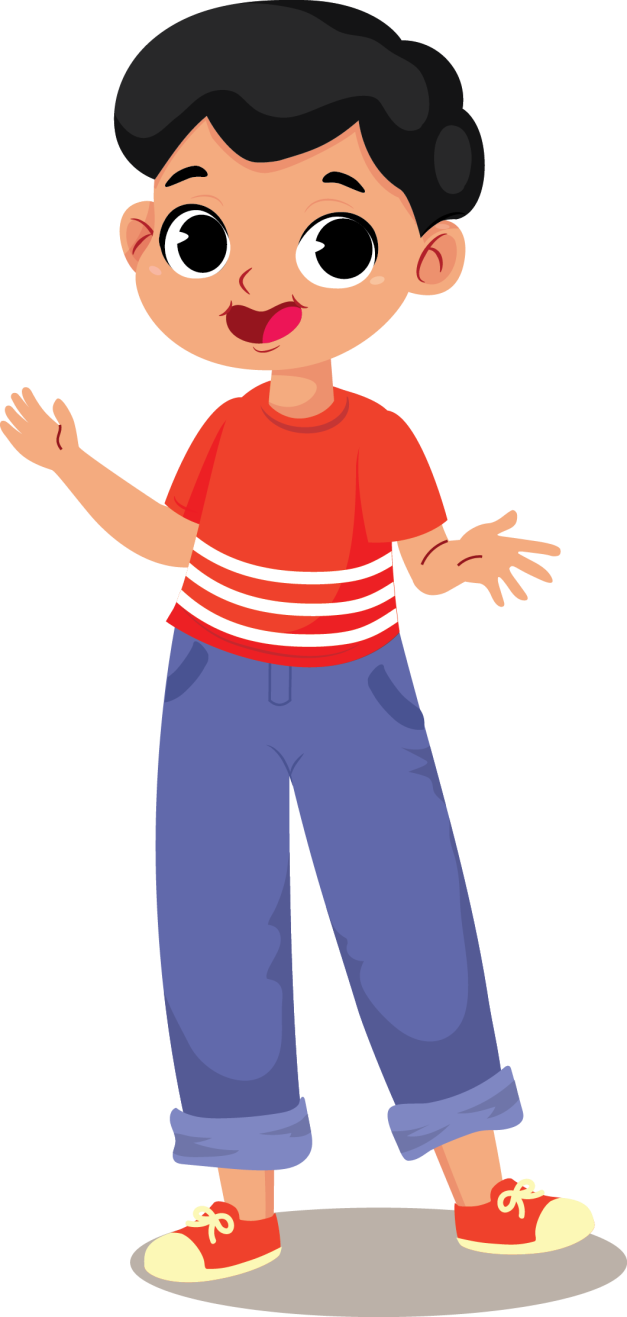 Berguling adalah gerakan menggelindingkan badan.
Arah gerakan ke depan, ke samping, atau ke belakang.
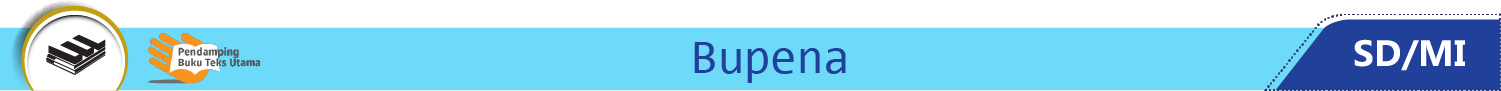 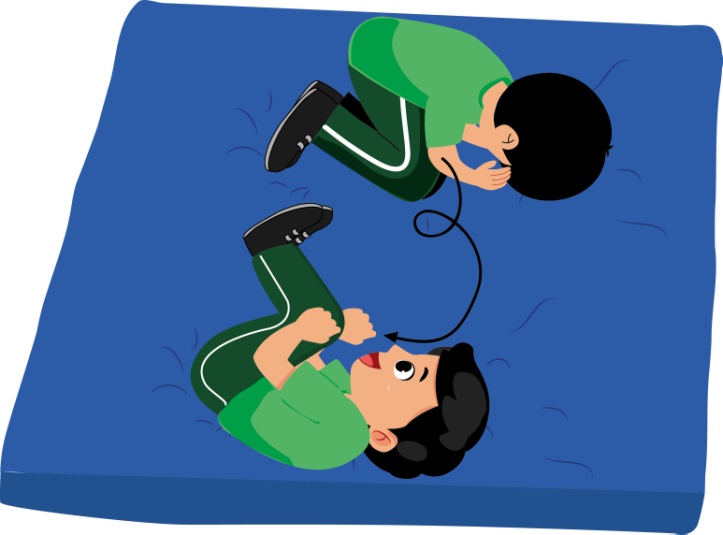 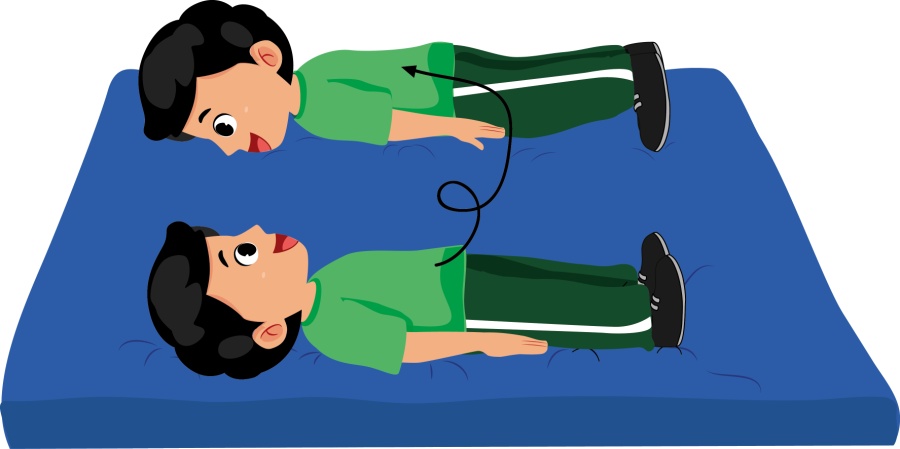 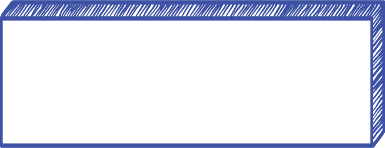 Berikut gerak berguling.
Gerakan berguling dengan kedua kaki dilipat.
Gerakan berguling dengan kedua kaki lurus.
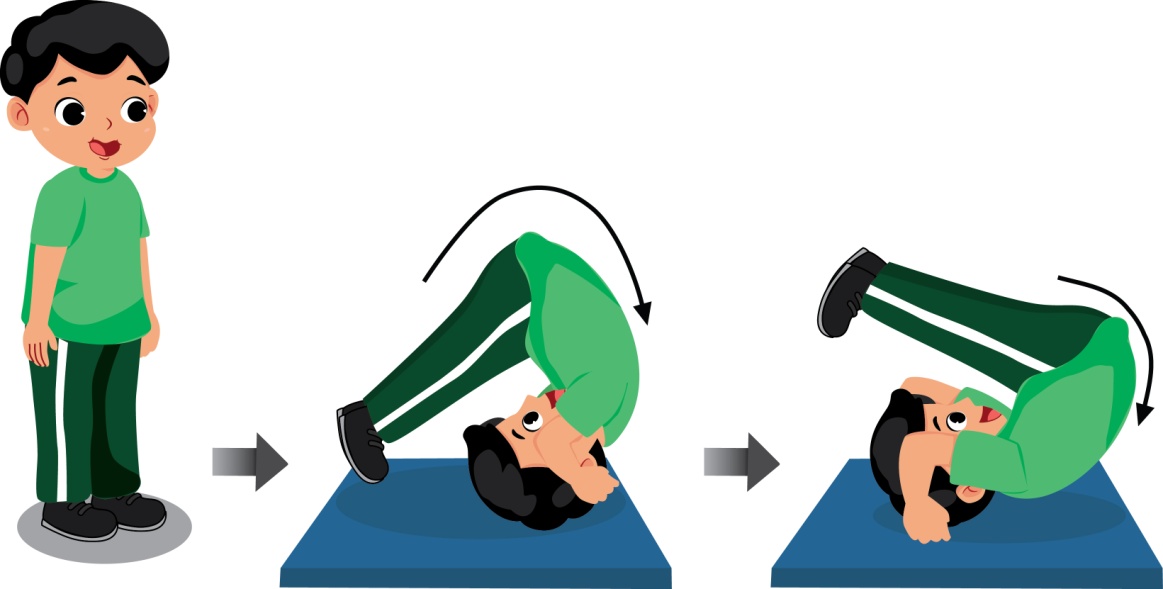 Gerakan berguling ke depan.